Soft and hard probes of the Quark Gluon Plasma at the LHC
Marco van Leeuwen
CERN, Nikhef and Utrecht University
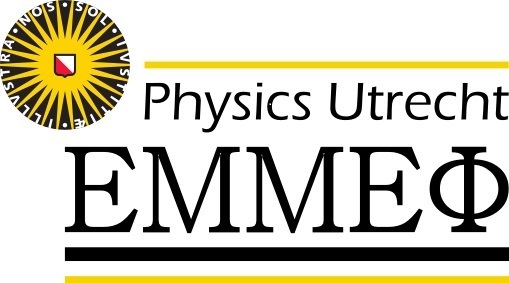 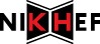 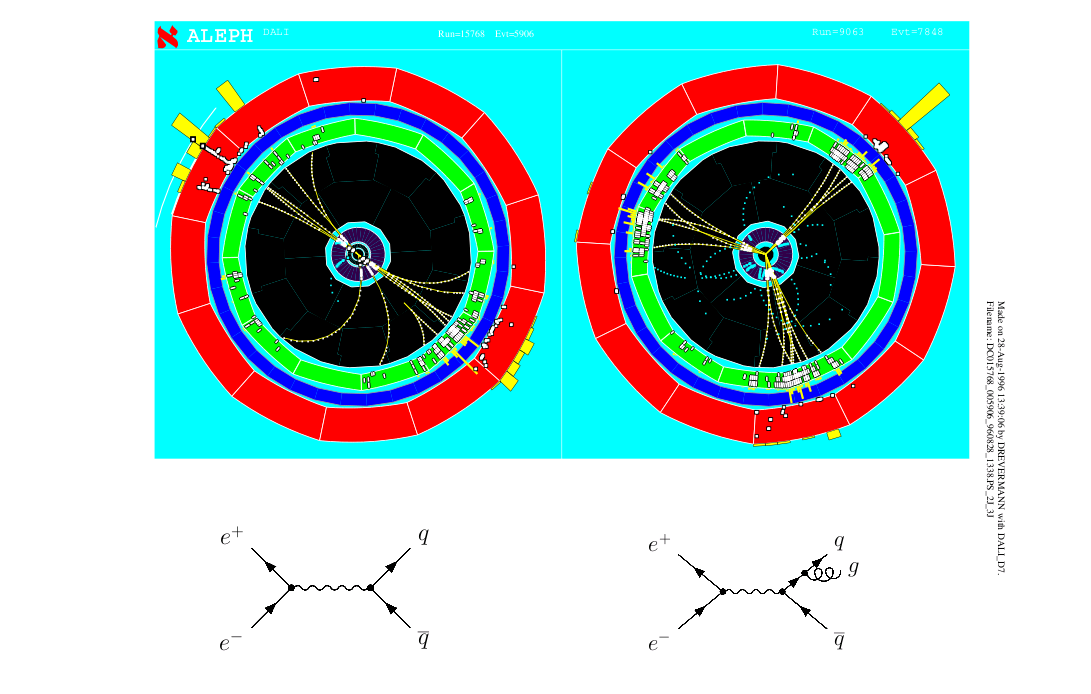 Quark, gluons and QCD
Quantum Chromodynamics is the theory of the strong interaction, which binds quarks into hadrons
In high-energy collisions:
Observe signatures of quarks, gluons (‘jets’)
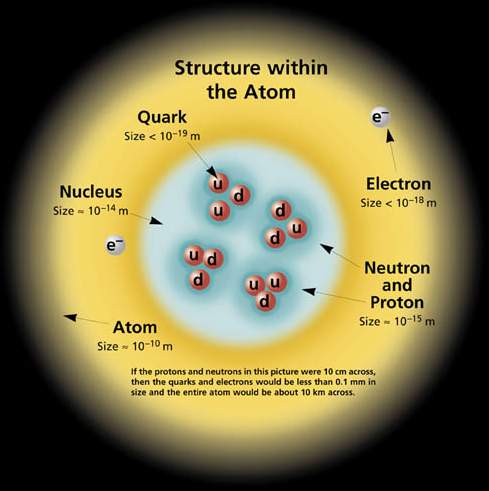 In the ground state
quarks are bound inside protons and neutrons
Introduction: Heavy Ion Physics
Equation of state 
Energy density vs temperature
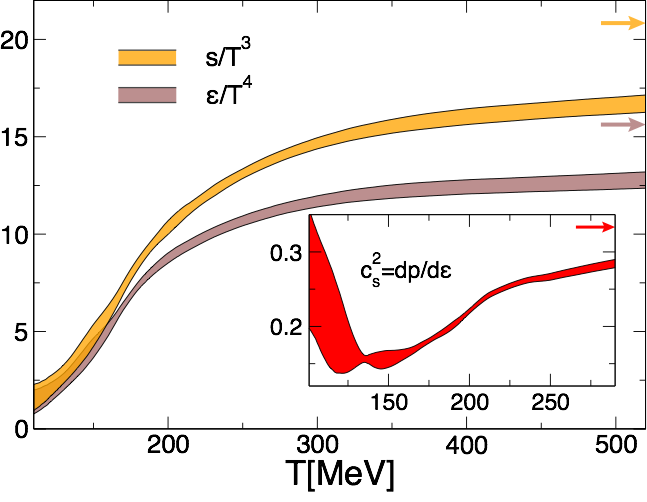 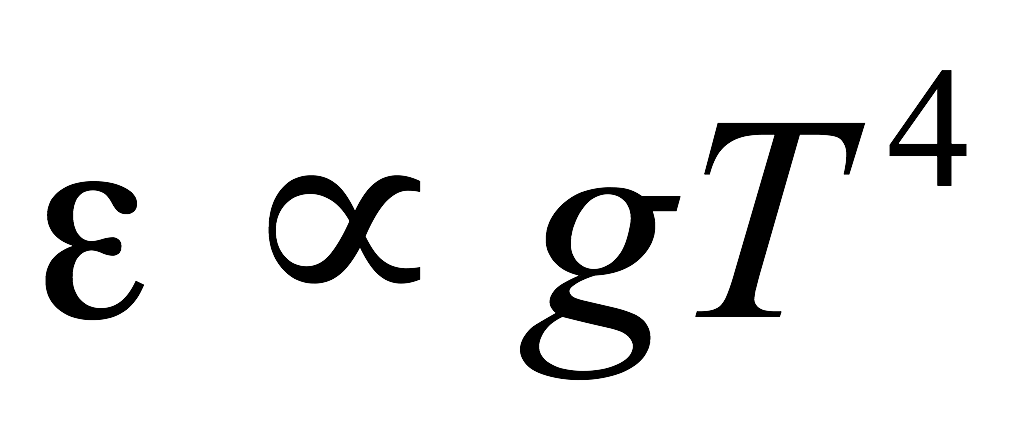 g: degrees of freedom
Borsanyi et al, PLB 730, 99
Nuclear matter
Quark Gluon Plasma
Tc ≈ 150 MeV
Study the properties of many-body QCD systems
Properties of equilibrium matter: equation of state, transport coefficient
Dynamics: hadronisation, interactions of partons with the medium
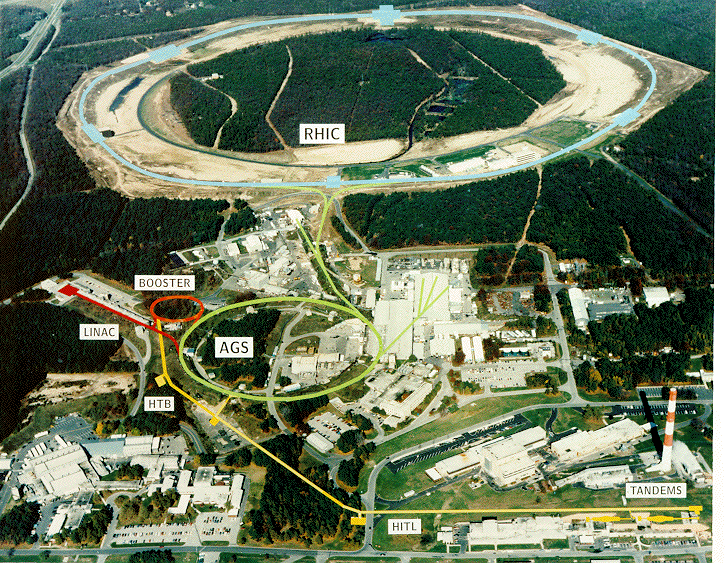 Intro: RHIC and LHC
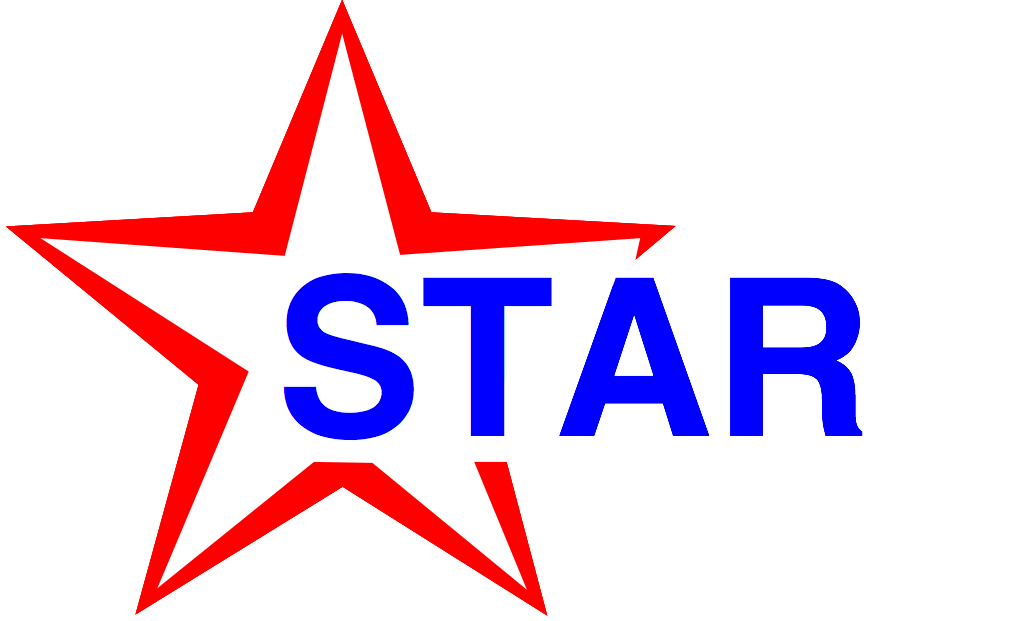 RHIC, Brookhaven
LHC, Geneva
Au+Au √sNN= 200 GeV
Run 2: Pb+Pb √sNN= 5020 GeV
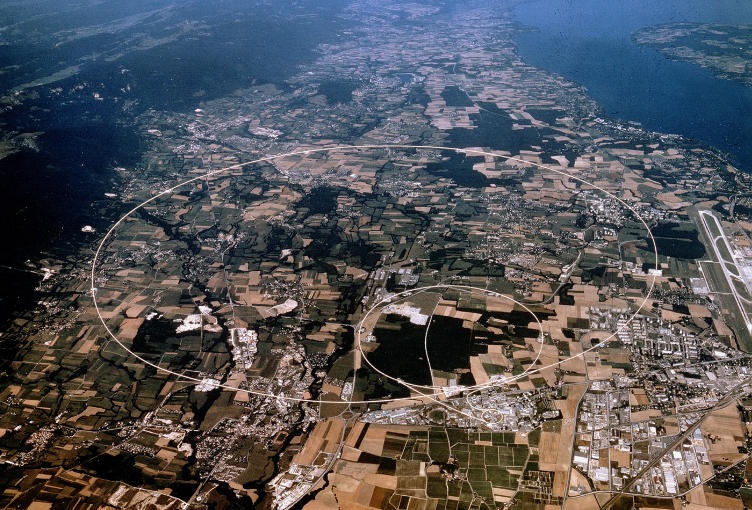 First run: 2000
First run: 2009/2010
STAR, PHENIX,
(PHOBOS, BRAHMS)
ALICE, ATLAS, CMS, LHCb
Detector example: ALICE
Central tracker:
|η| < 0.9
High resolution
TPC
ITS
Particle identification
HMPID 
TRD
TOF
EM Calorimeters
EMCal
PHOS
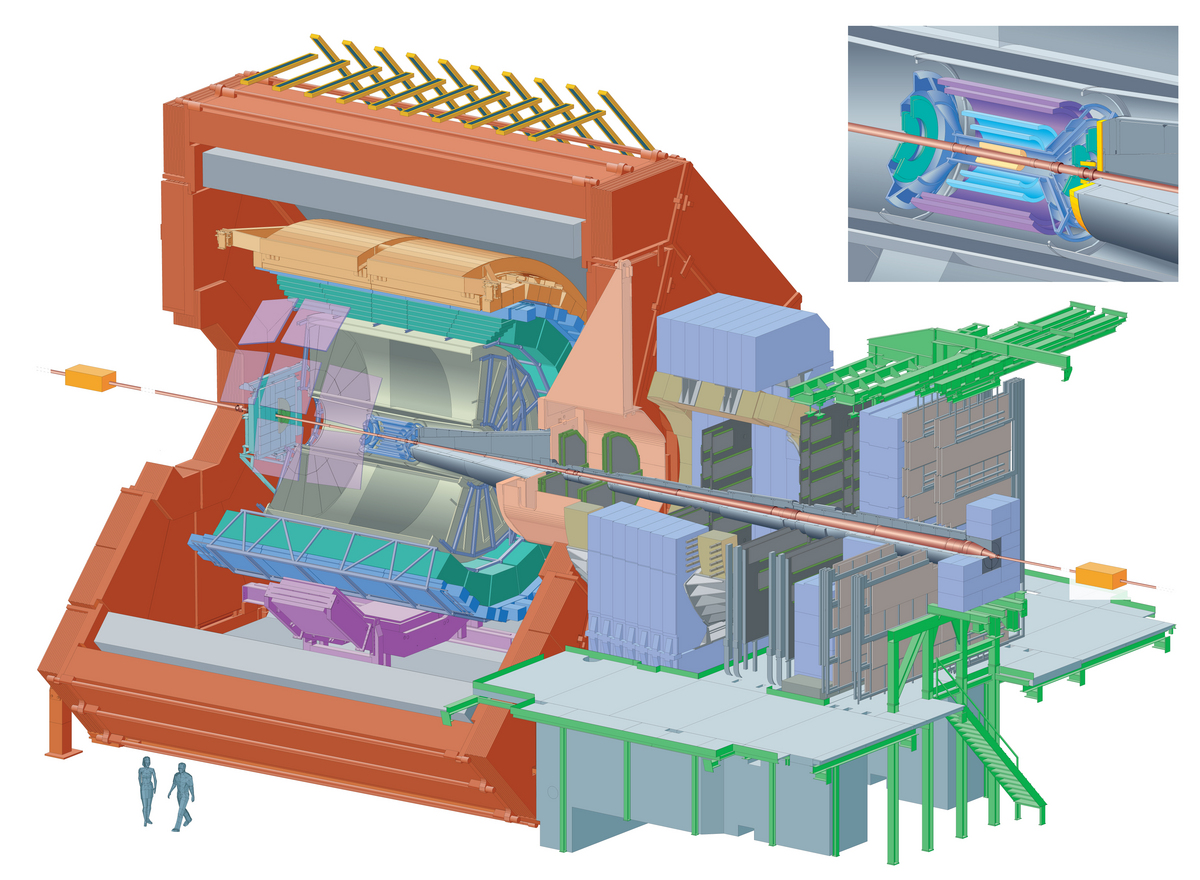 Forward muon arm
-4 < η < -2.5
e.g. 2015: 100M hadronic Pb+Pb collisions, 800M p+p collisions
Soft probes: anisotropic flow
MADAI
Initial state (spatial) anisotropy ⇒ Pressure gradients  ⇒ anisotropic flow: momentum space anisotropy
Radial and elliptic flow
Transverse momentum distribution
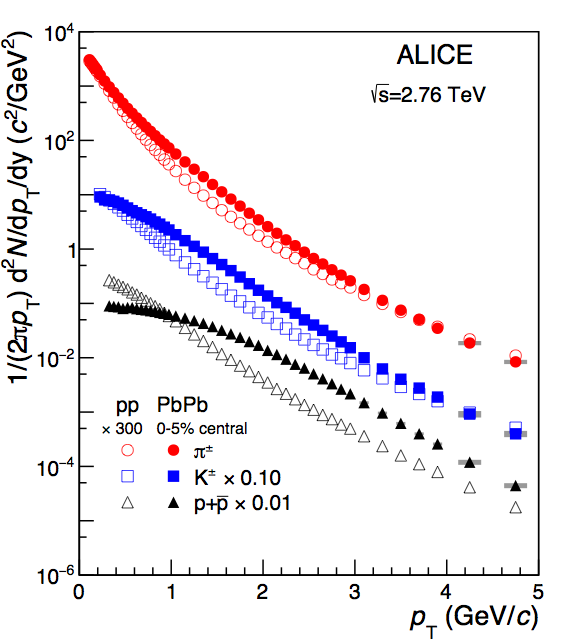 Spectra change from pp to Pb+Pb:
Increase in mean pT
Larger effect for larger mass
ALICE, PLB 736, 196
First indication of collective behaviourPressure leads to radial flow
Same Lorentz boost (β) gives larger momentum for heavier particles
(mp > mK > mπ)
Azimuthal distribution single event
Sum over many events
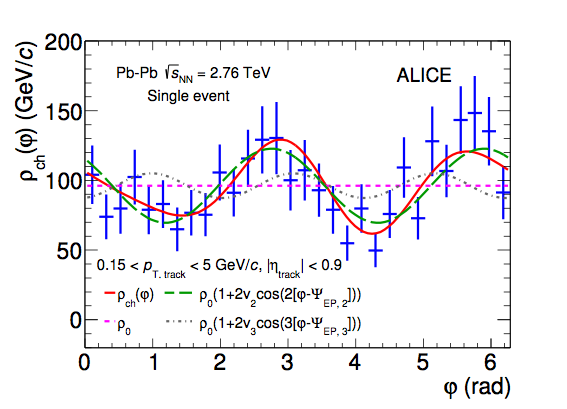 Azimuthal anisotropy: initial and final states
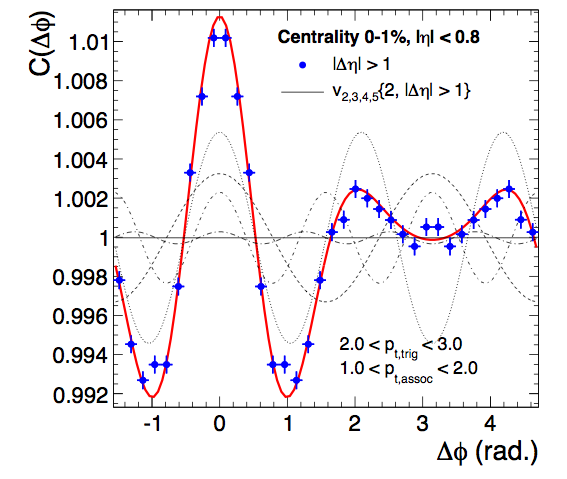 ALICE, PLB 753, 511
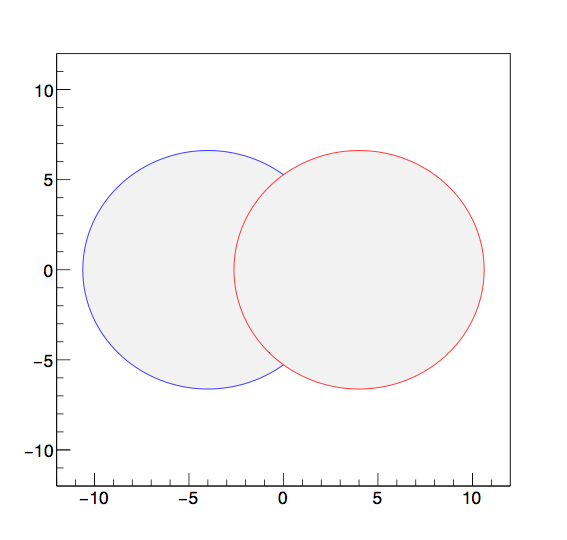 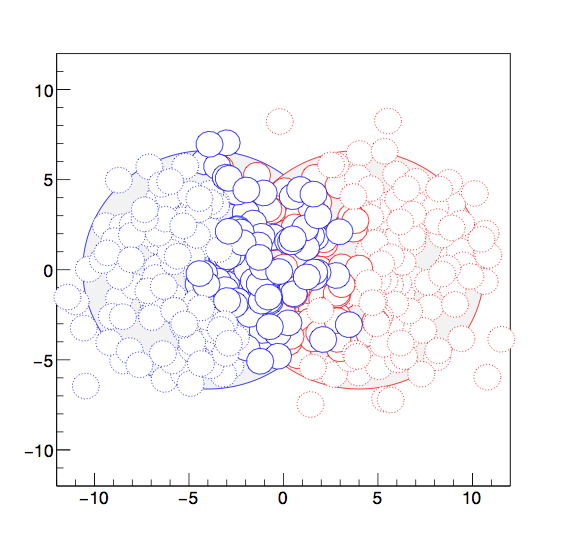 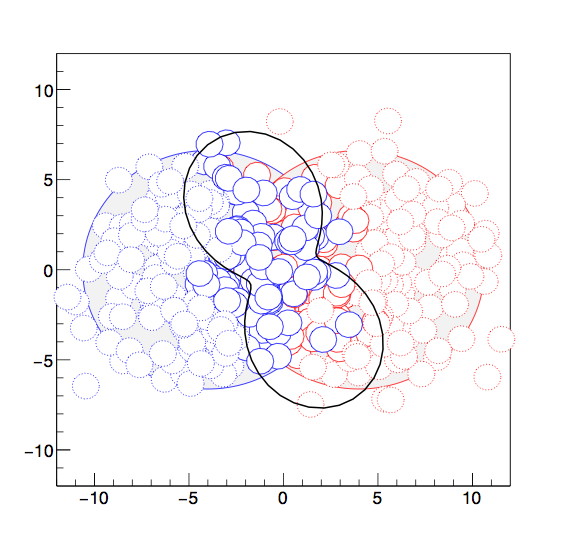 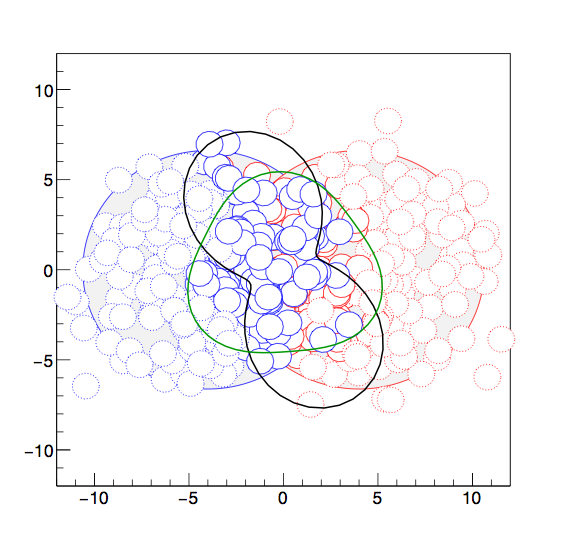 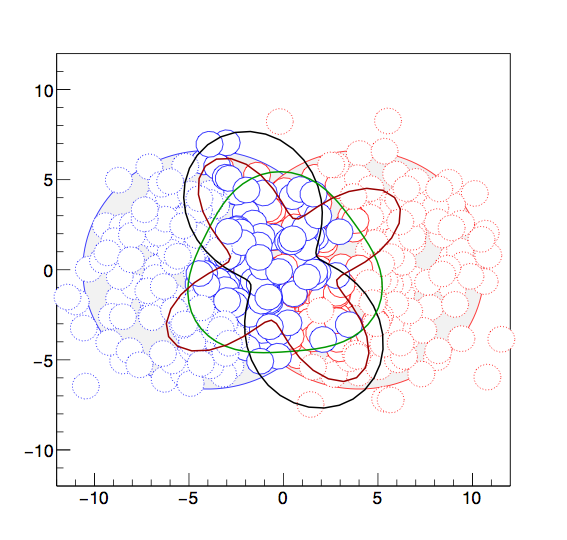 MC event: location of nucleons
ALICE PRL. 107, 032301
Characterise shape by angular moments:
Initial state spatial anisotropies εn are transferred into final state momentum anisotropies vn by pressure gradients, flow of the Quark Gluon Plasma
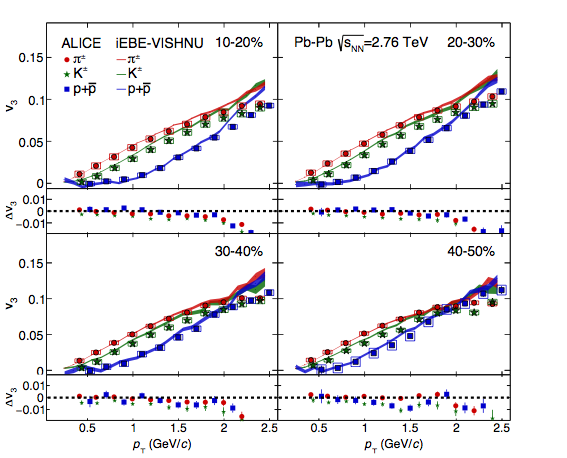 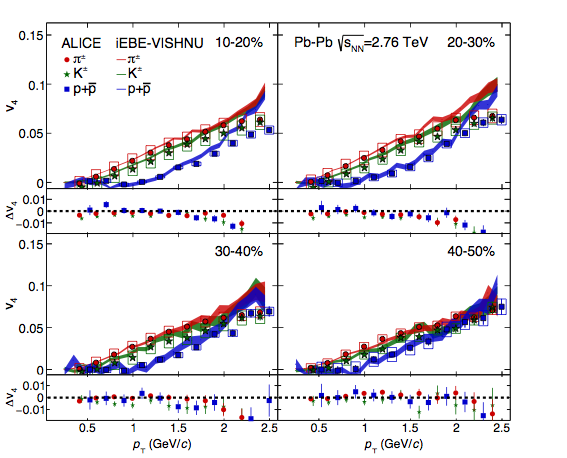 Anisotropic flow results
v3
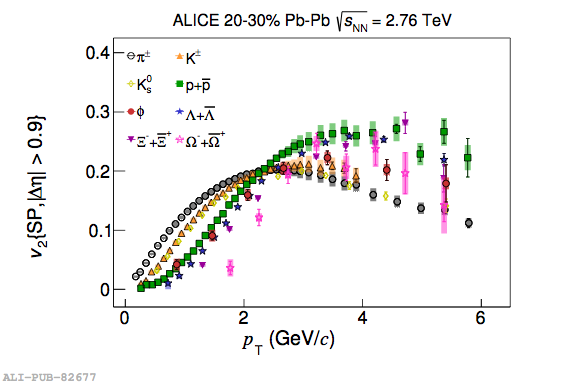 JHEP106, 190
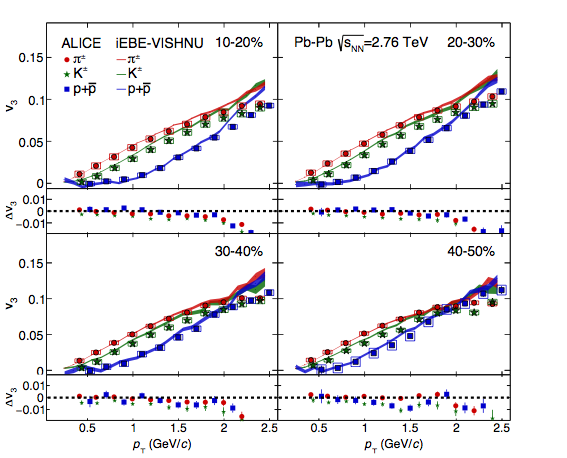 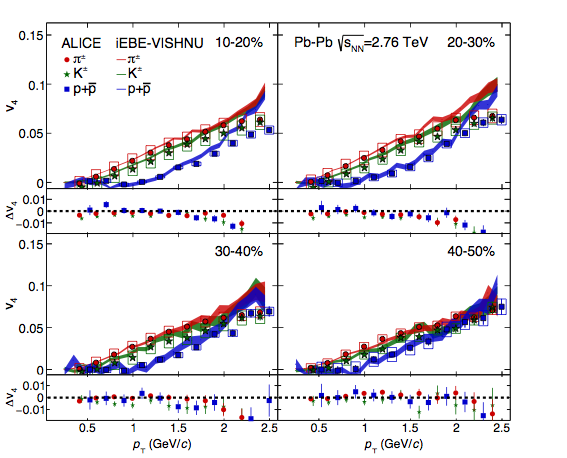 arXiv:1606.06057
v4
Mass-dependence of v2 measures flow velocity
Tests hydrodynamical description, freeze-out models
Higher harmonics and viscosity
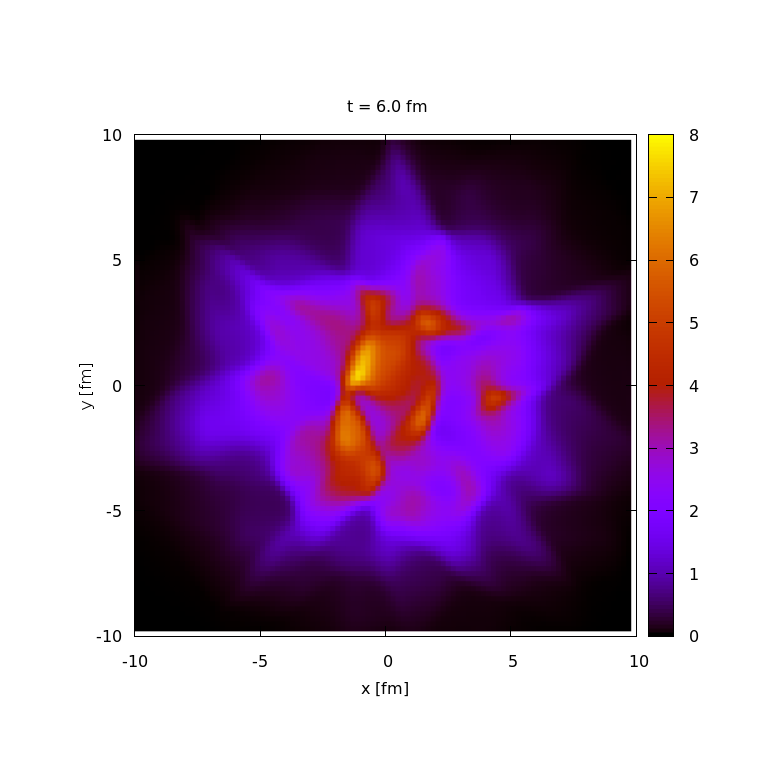 Schenke and Jeon, Phys.Rev.Lett.106:042301
In general: initial state may be ‘lumpy’
(not a smooth ellipse)
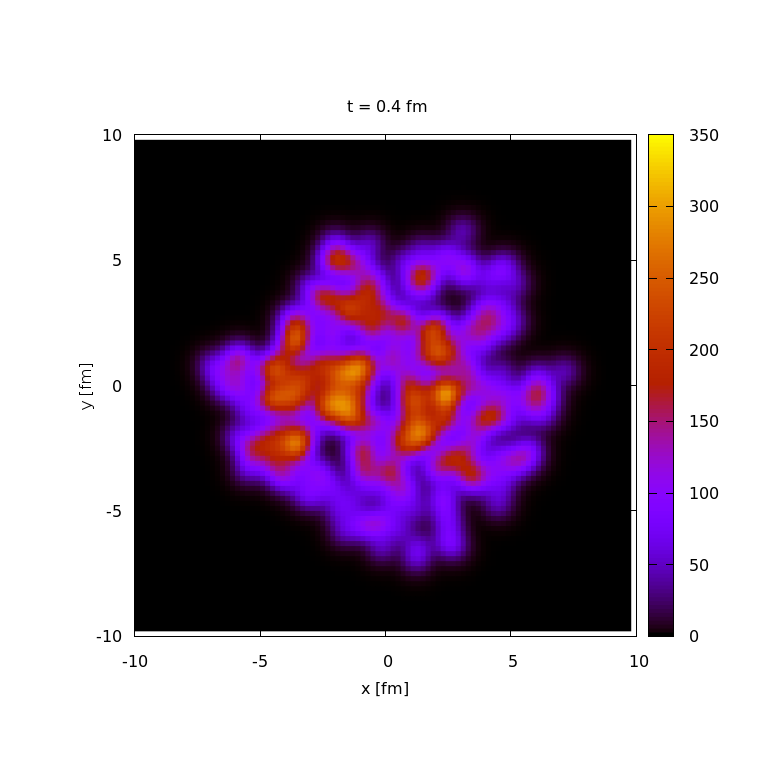 η/s = 0
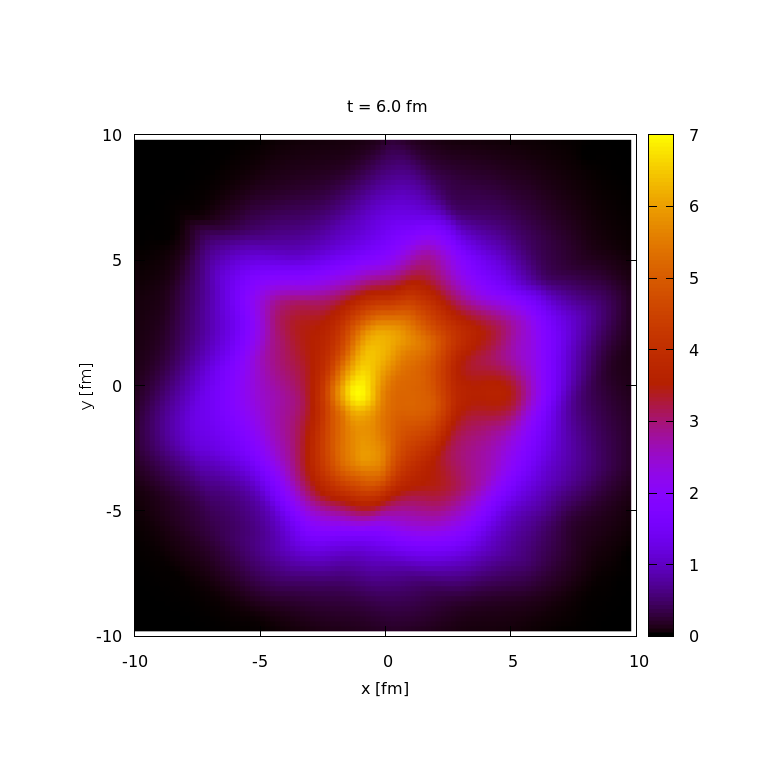 η/s = 0.16
How much of this is visible in the final state, depends on shear viscosity η
and a number of other model parameters
Global fit: input
J. E. Bernhard et al, arXiv: 1605.03954
Experimental input: yields, mean pT and harmonic flow vs pT
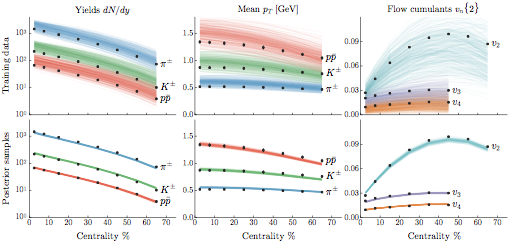 Model: initial anisotropies + medium response
Explores a large parameter space to investigate reliability/robustness of the modeling
Global fit of initial state+hydrodynamics
J. E. Bernhard et al, arXiv: 1605.03954
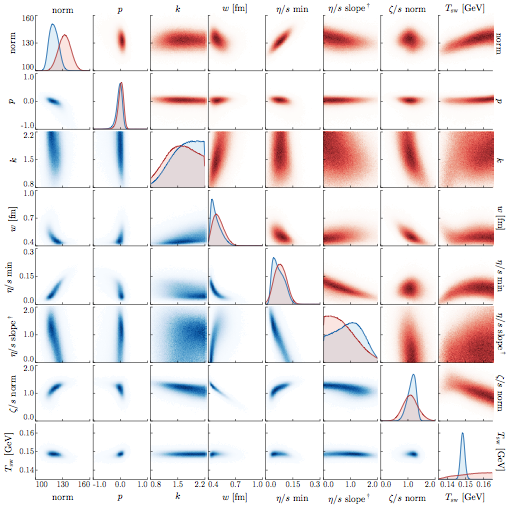 εn : initial spatial anisotropies from initial state model
vn : observed final state momentum anisotropy
Response: modeled by hydrodynamic evolution
Total 9 parameters: 
3 initial state  ⟹ εn
4 QGP ⟹ response
2 model parameters
Viscosity of the QGP
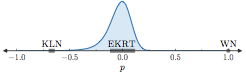 A global fit to anisotropic flow: main results
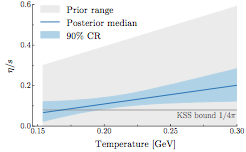 Total 9 parameters: 
3 initial state  ⟹ εn
4 QGP ⟹ response
2 model parameters
J. E. Bernhard et al, arXiv: 1605.03954
Multiplicity production model
Fit constrains initial state geometry and transport properties at the same time
Follows an effective ‘saturation’ model
Viscosity close to lower bound
Viscosity
Temperature dependence of viscosity
Viscous liquid dissipate energy
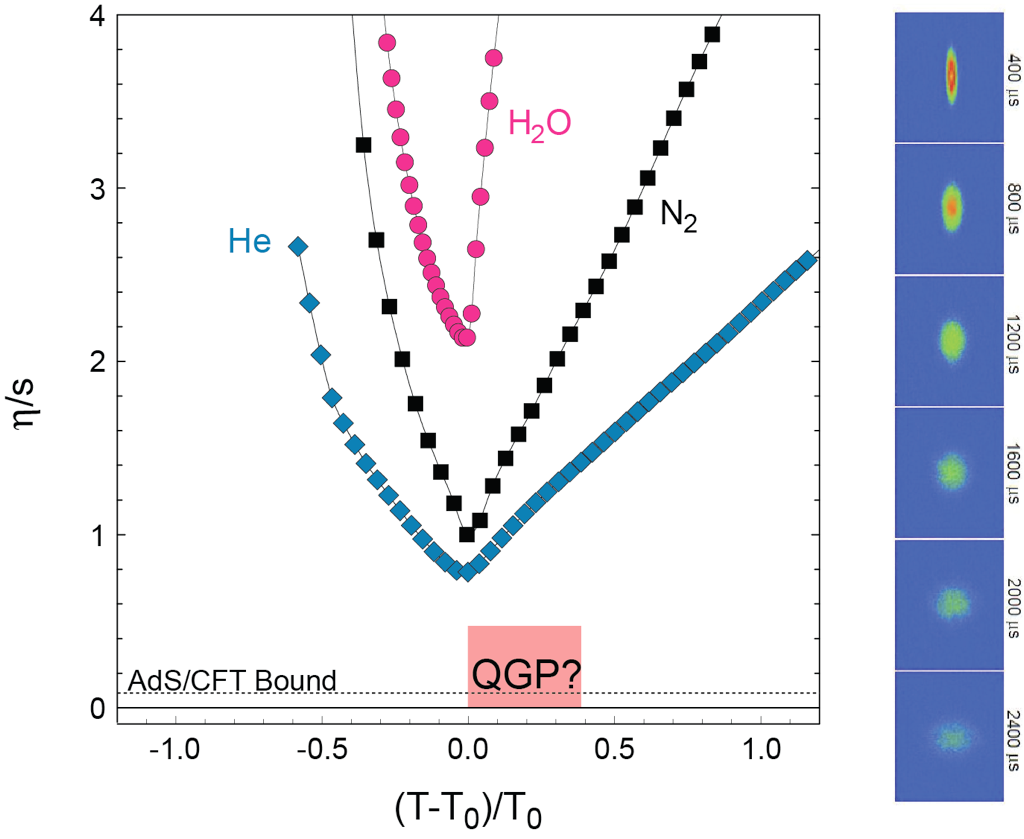 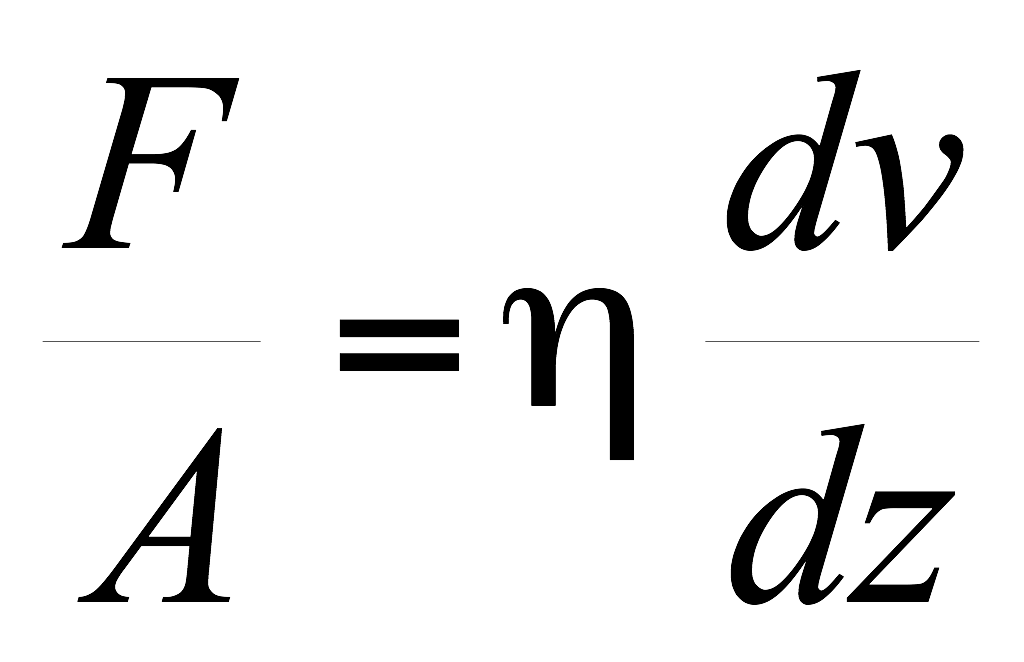 For a dilute gas:
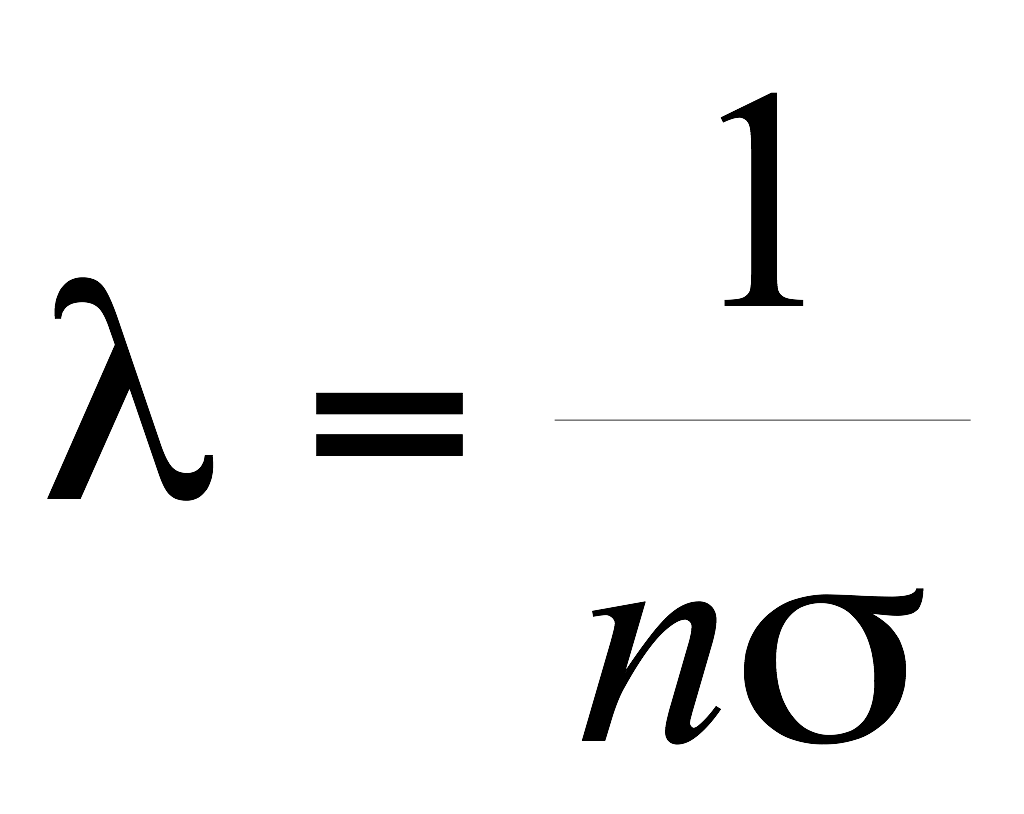 Liquid
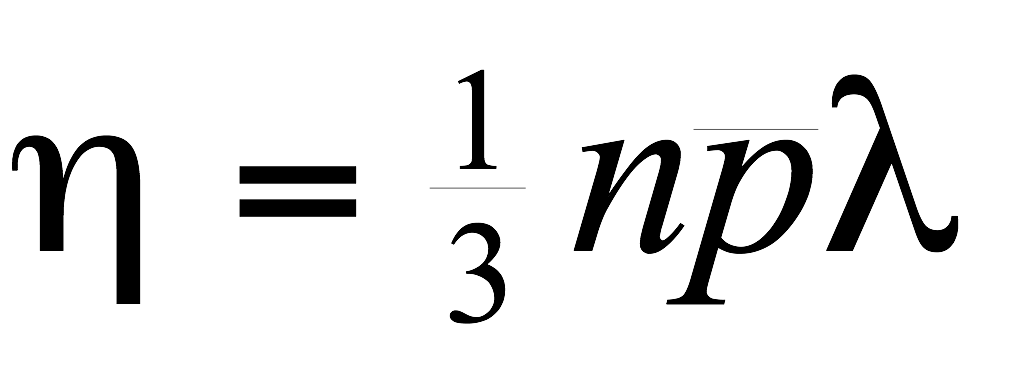 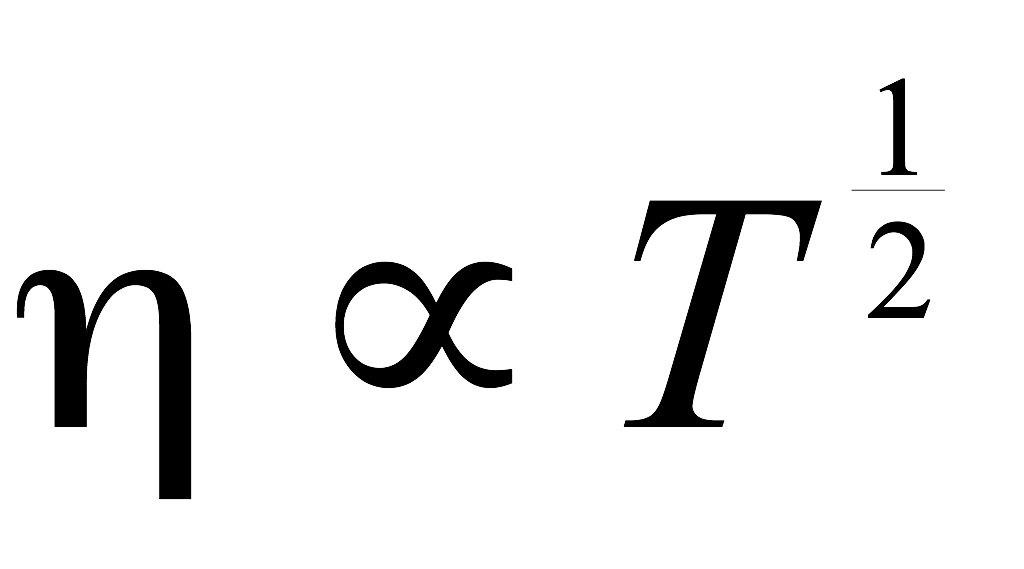 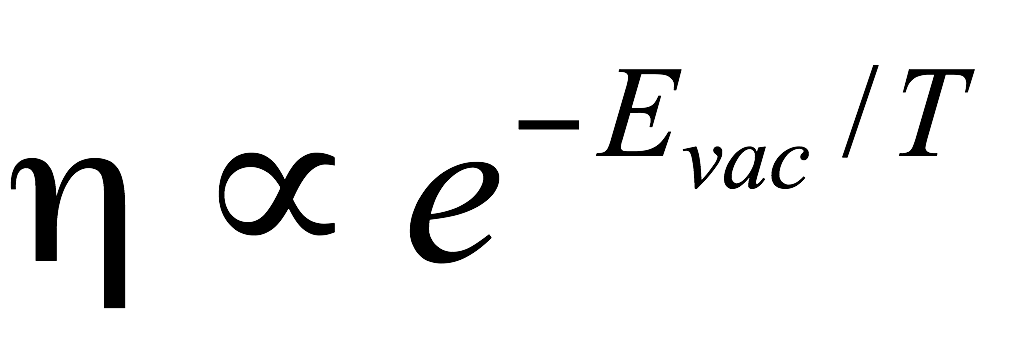 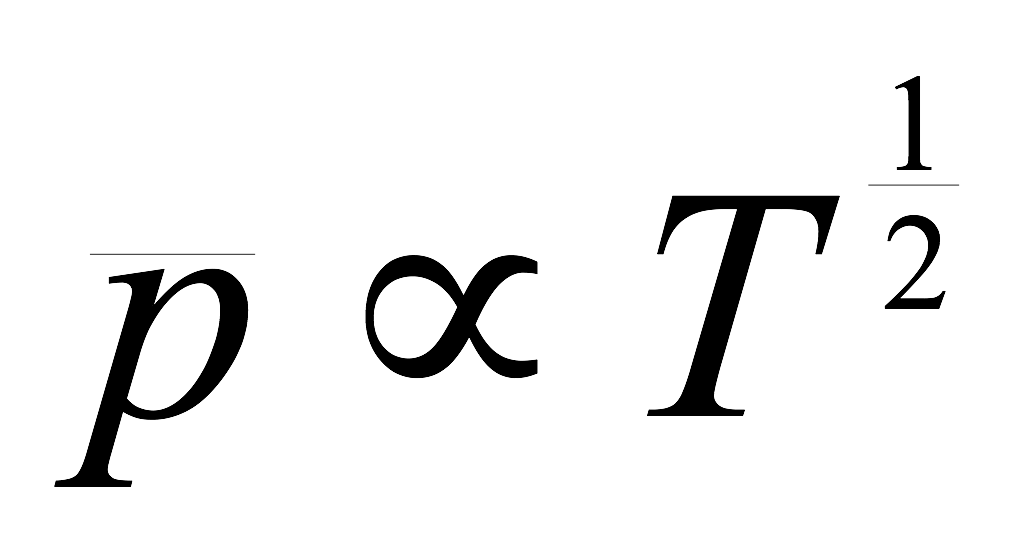 gas
η increases with T
Liquid, densely packed, so:
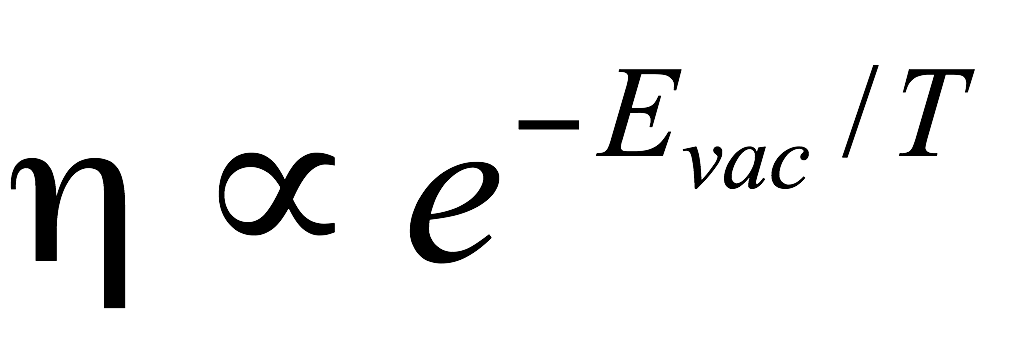 Viscosity minimal at liquid-gas transition
Evac: activation energy for jumps of vacancies
QGP viscosity lower than any atomic matter
η decreases with T
Higher pT: probes of the QGP
R Bertens, JEWEL simulation
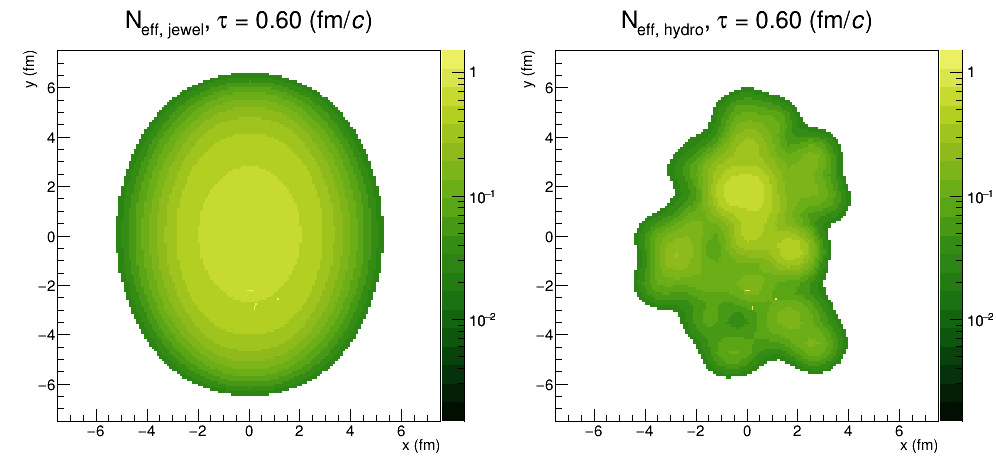 Hard probes
Hard-scatterings produce quasi-free partons
⇒ Probe medium through energy loss
Expected to be dominant for pT > 5 GeV or so
Nuclear modification factor: definition
Nuclear modification factor RAA
Direct photon spectra
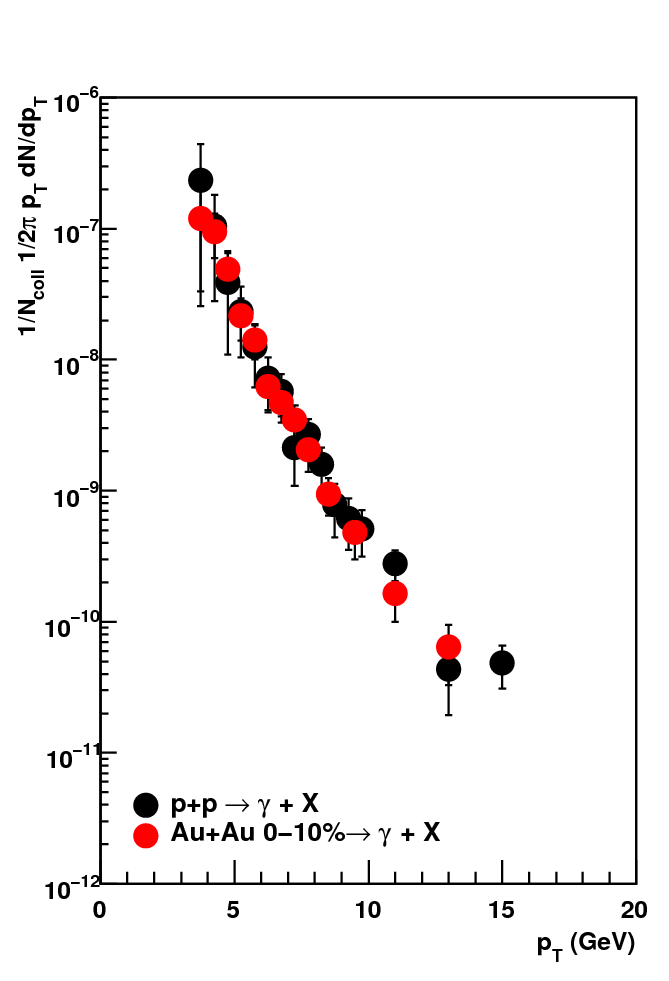 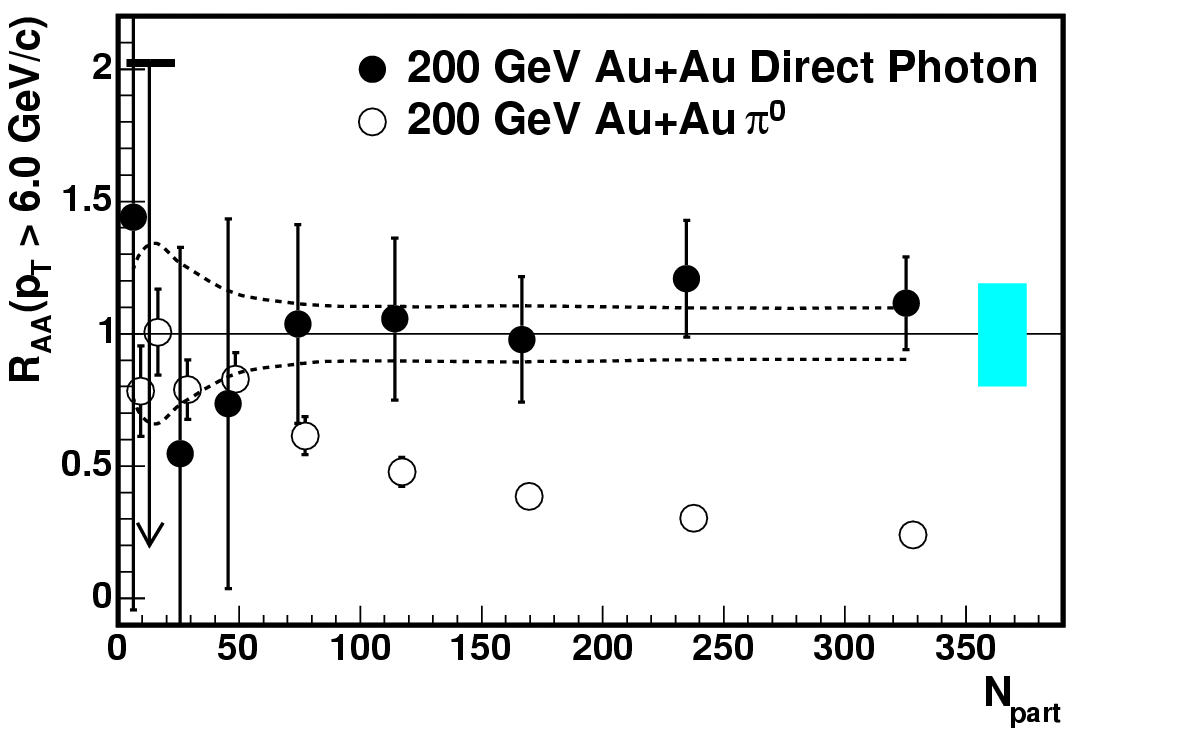 PHENIX
PHENIX, PRL 94, 232301
Centrality
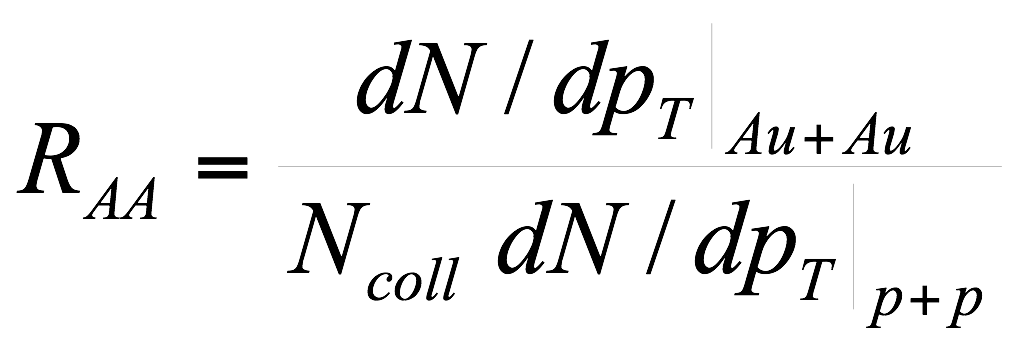 Direct γ in A+A scales with Ncoll
Scaled by Ncoll
A+A initial state is incoherent superposition of p+p for hard probes
Non-interacting probes at LHC
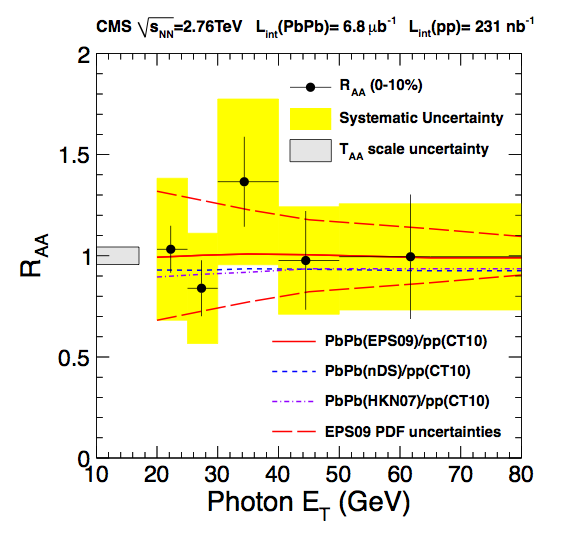 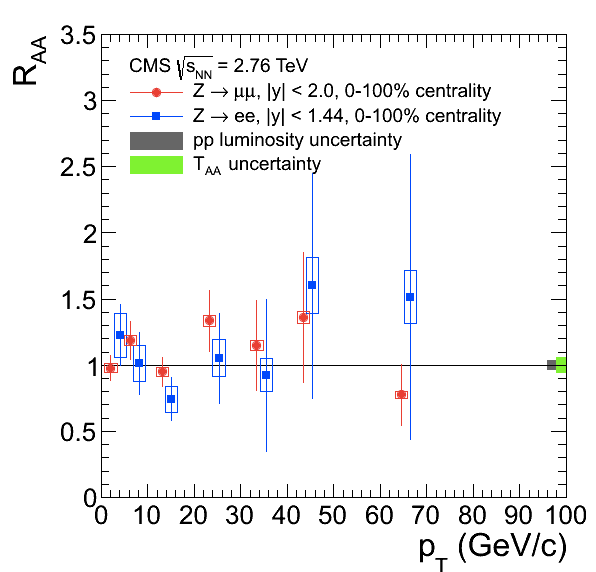 CMS, arXiv:1201.3093
CMS, arXiv:1410.4825
Ncoll scaling also confirmed at LHC with 𝛾 and even Z (W)
Nuclear modification factor
Nuclear modification: Pb+Pb
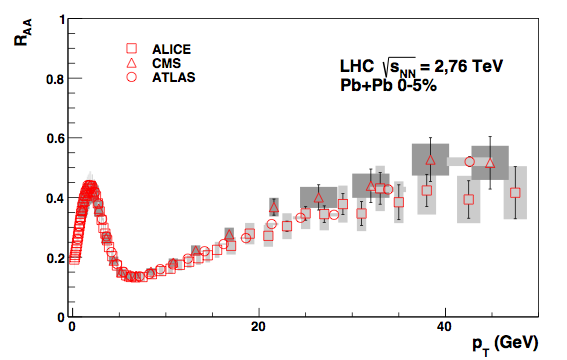 ALICE, PLB720, 52
CMS, EPJC, 72, 1945
ATLAS, arXiv:1504.04337
Charged particle pT spectra
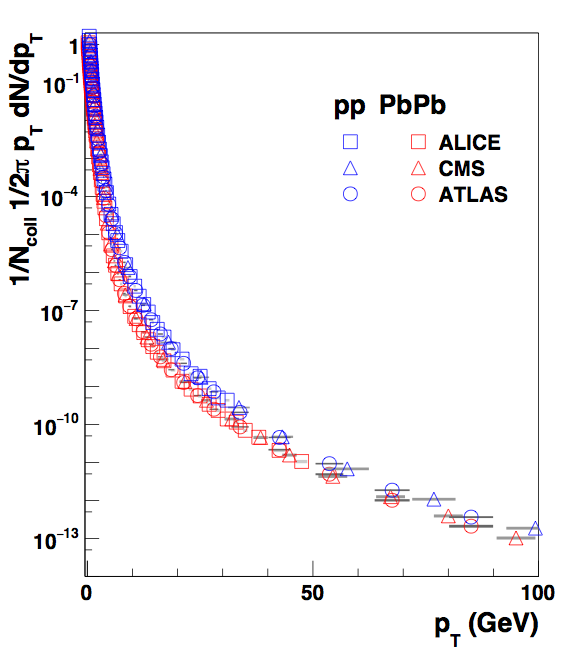 Low pT: soft production,
Npart scaling
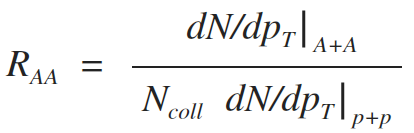 Energy loss
RAA < 1
Ncoll: number of binary nucleon-nucleon collisions
Pb+Pb: clear suppression (RAA < 1): parton energy loss
Zapp, QM09
Medium-induced radiation
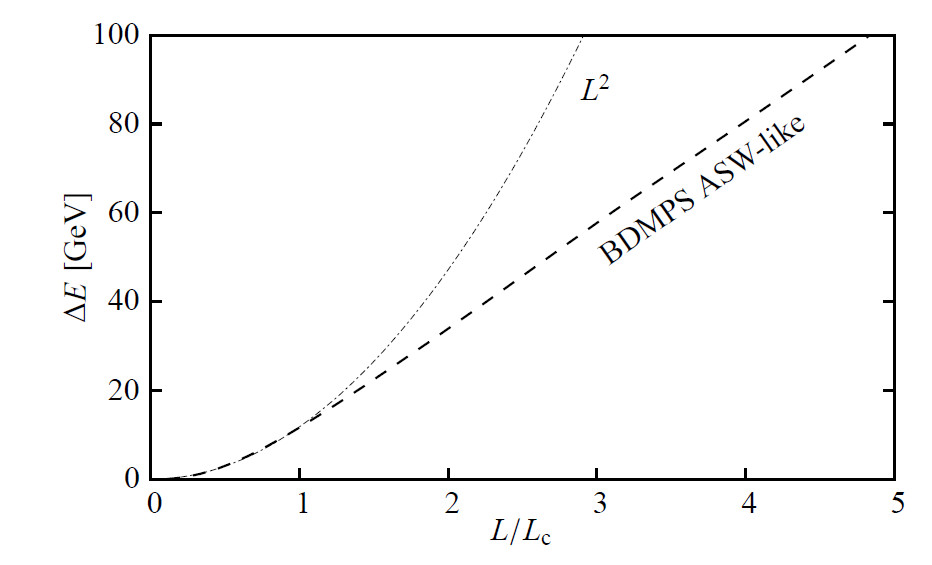 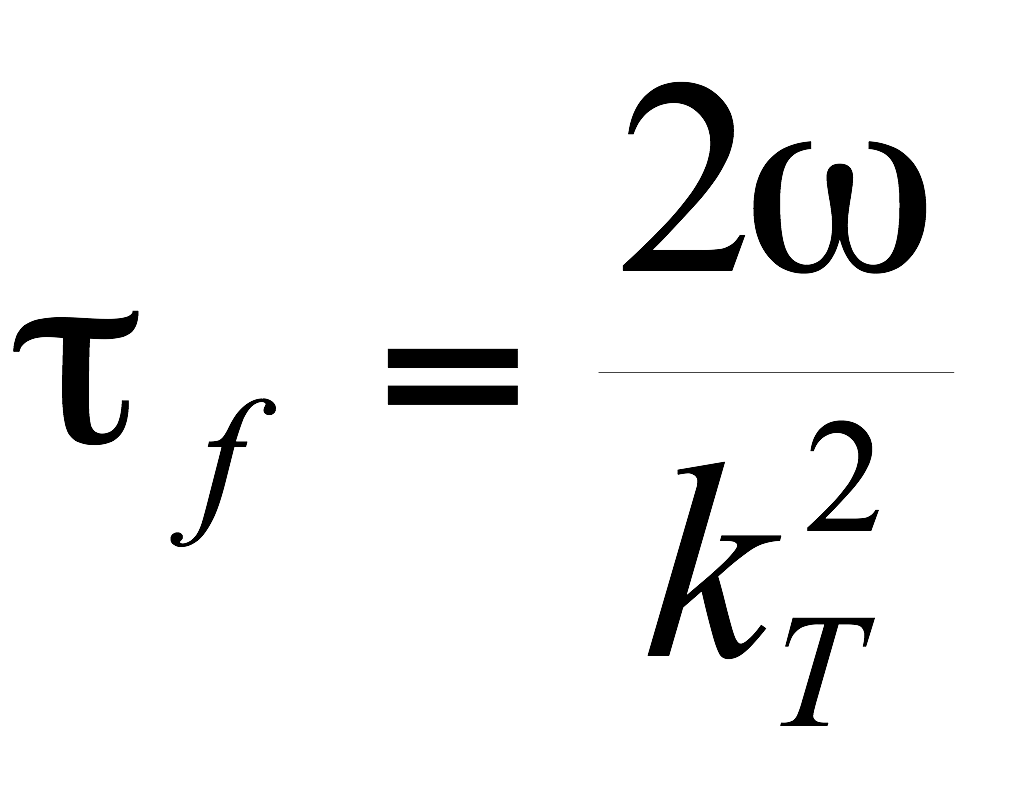 Radiation sees length ~τf at once
Landau-Pomeranchuk-Migdal effect
Formation time important
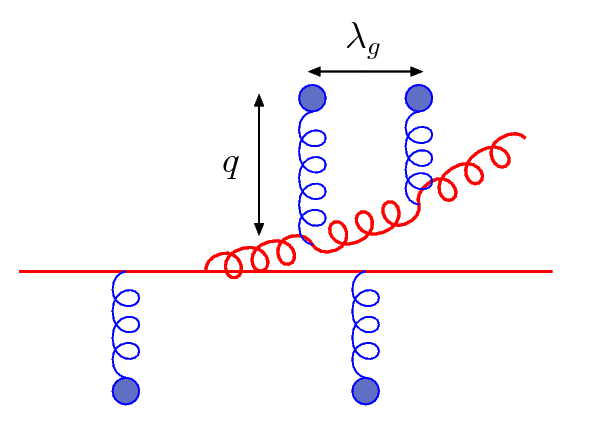 Lc = τf,max
radiated
gluon
propagating 
parton
If λ < τf, multiple scatterings 
add coherently
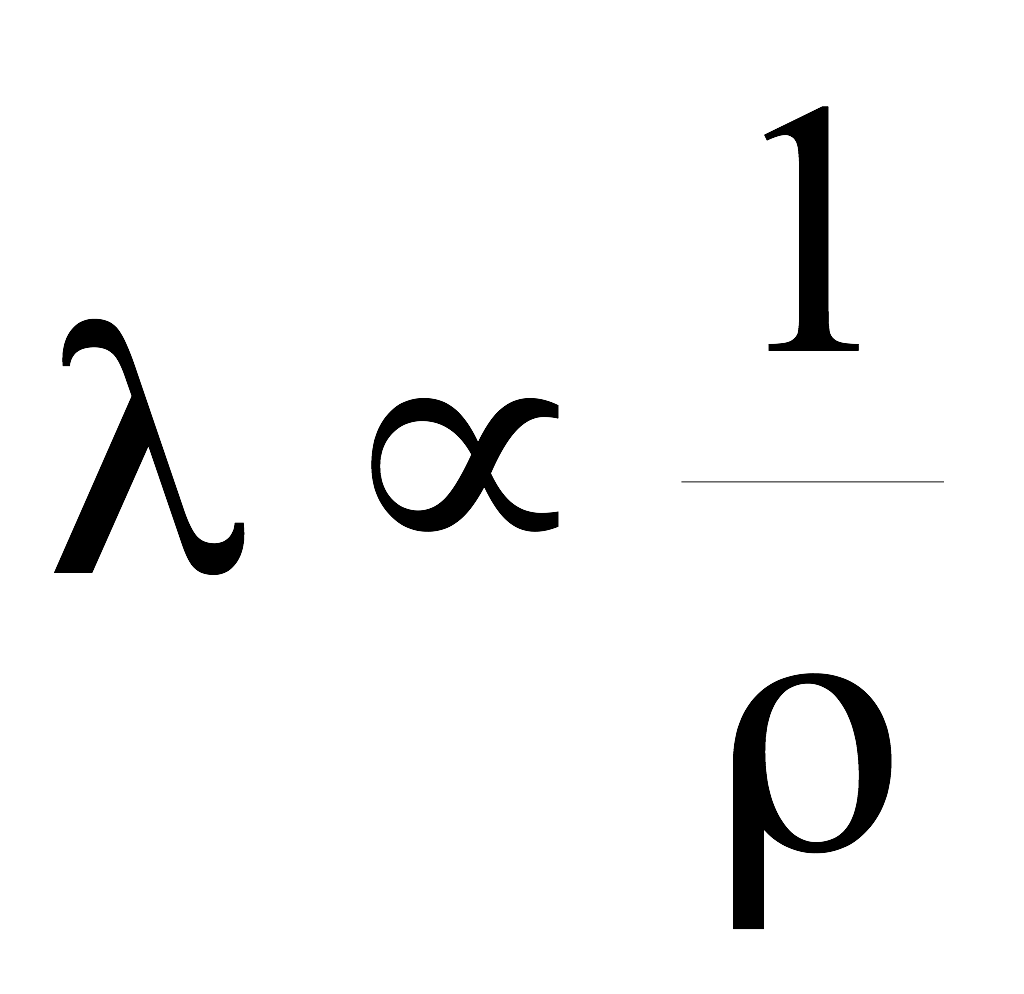 Energy loss depends on density:
and nature of scattering centers
(scattering cross section)
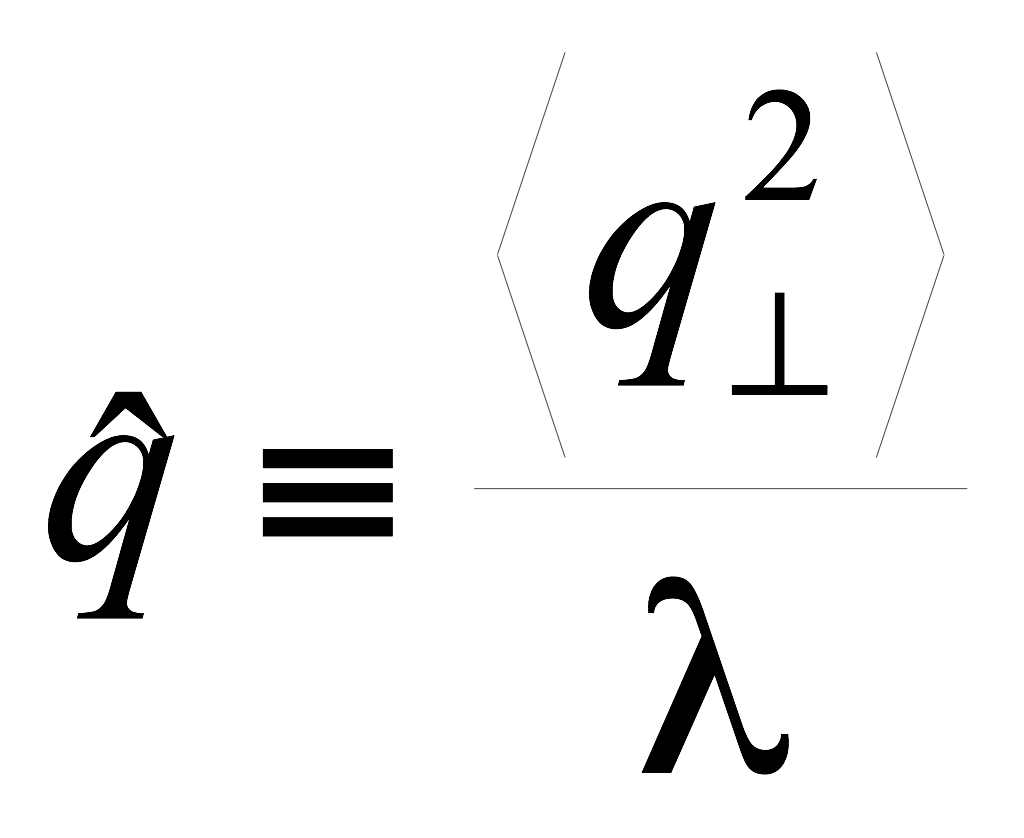 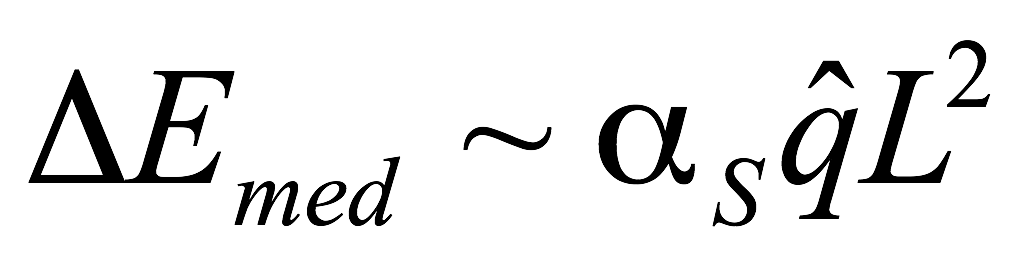 Transport coefficient
RHIC and LHC
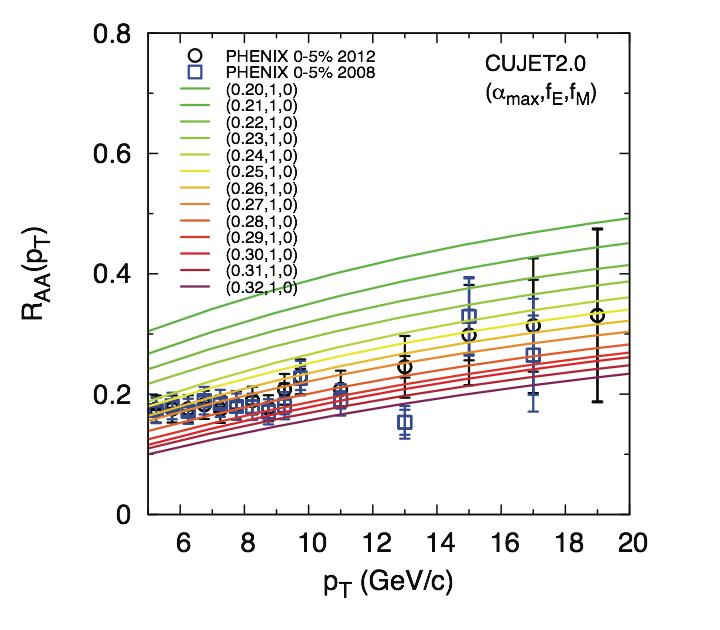 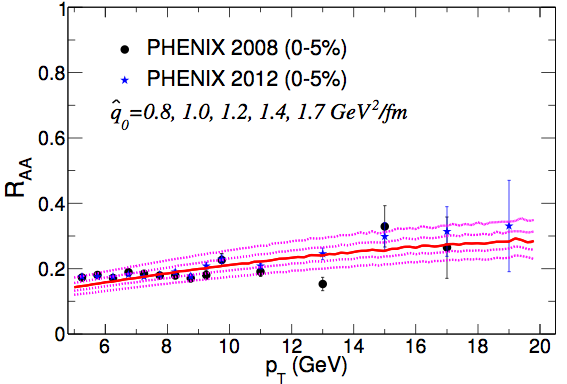 RHIC
RHIC
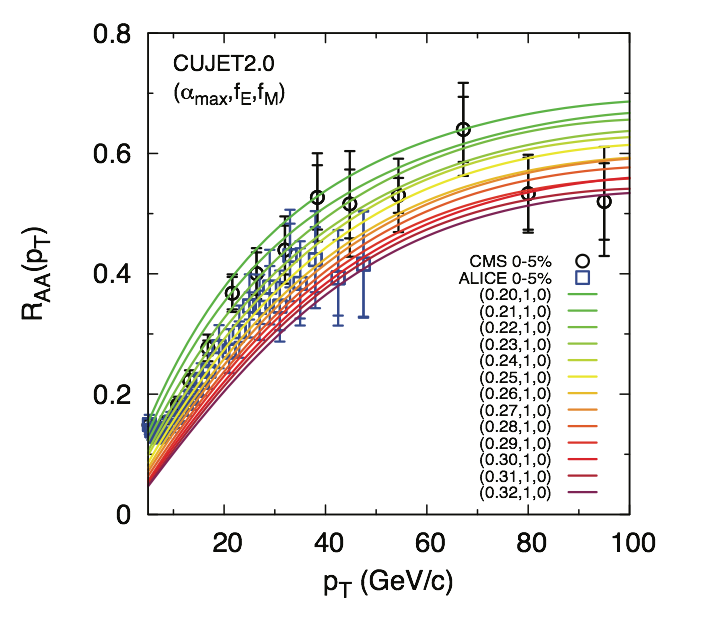 Burke et al, JET Collaboration, arXiv:1312.5003
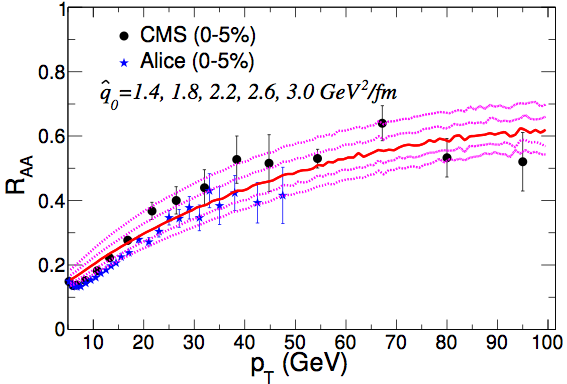 LHC
LHC
Systematic comparison of energy loss models with data
Medium modelled by Hydrodynamics (2+1D, 3+1D)
pT dependence matches reasonably well
RHIC and LHC
CUJET 2.0
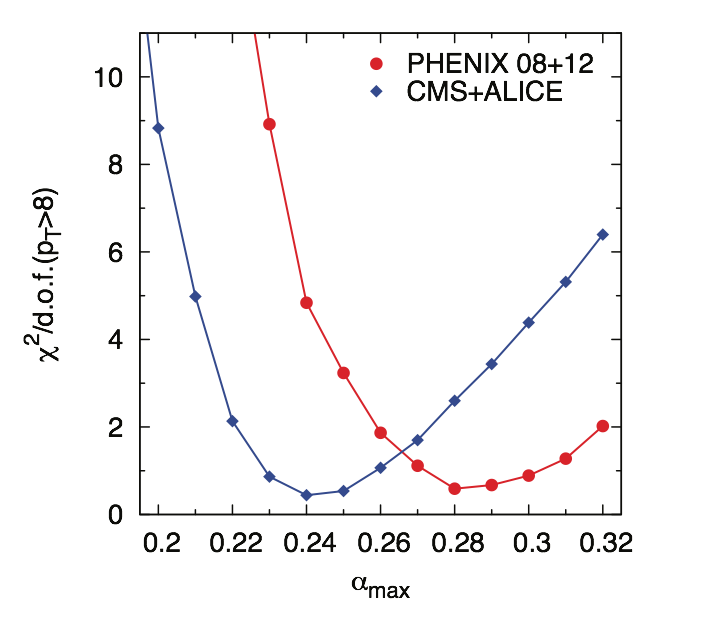 HT-BW
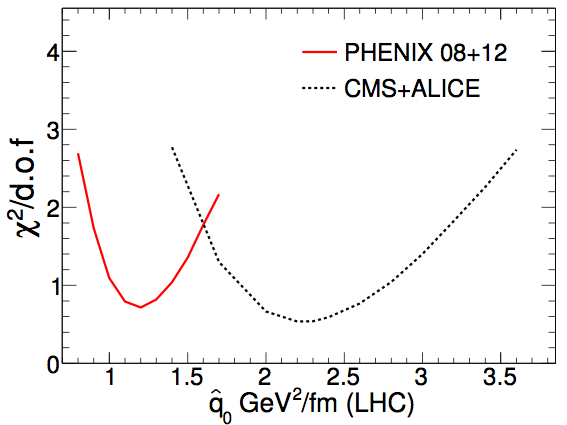 Burke et al, JET Collaboration, arXiv:1312.5003
CUJET: 𝛼s is medium parameter
Lower at LHC
HT: transport coeff is parameter
Higher at LHC
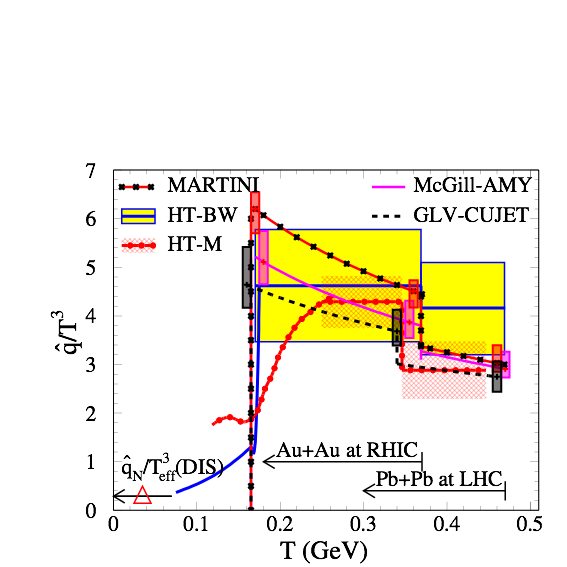 Values found are in the right ballpark compared (p)QCD estimate
Summary of transport coefficient study
Arnold and Xiao, arXiv:0810.1026
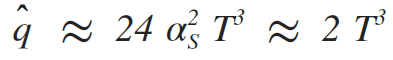 Magnitude of parton energy loss is understood
HTL expectation:
Sizeable uncertainties from 𝛼S, treatment of logs etc expected
RHIC:
√sNN = 200 GeV
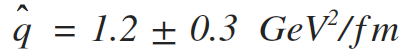 (Ti = 370 MeV)
LHC:
√sNN = 2760 GeV
Burke et al, JET Collaboration, arXiv:1312.5003
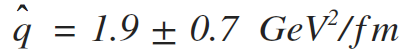 (Ti = 470 MeV)
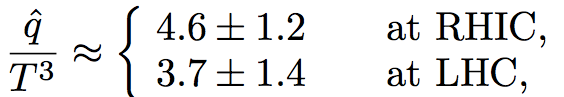 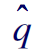 values from different models consistent
Heavy flavour RAA; mass dependence
ALICE, JHEP11, 205
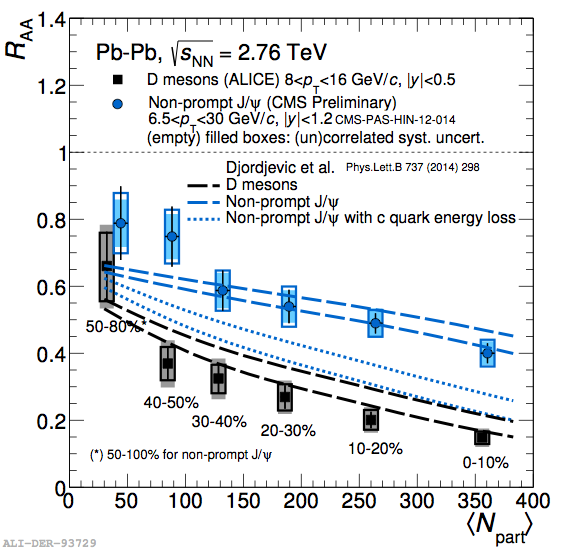 Compare 
beauty: non-prompt J/Ψ
charm: D-mesons
Larger suppression for charm than for beauty
Agrees with expected
‘dead-cone effect’
energy loss reduced when v < c
Indicates radiative energy loss: induced gluon bremsstrahlung
Charm v2
ALICE, QM2017, A Barbano
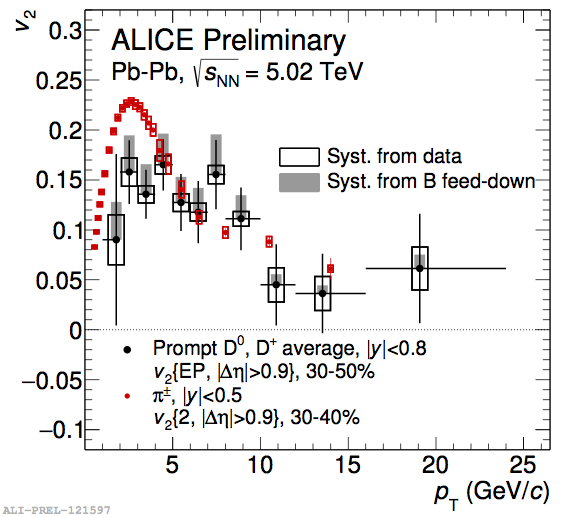 Azimuthal anisotropy of heavy quarksvery similar to light quarks (pions)
Initial production is isotropic
Heavy quarks ‘feel’ the flow of the
Quark Gluon Plasma
Jet reconstruction
Experiment view
Theory/model view
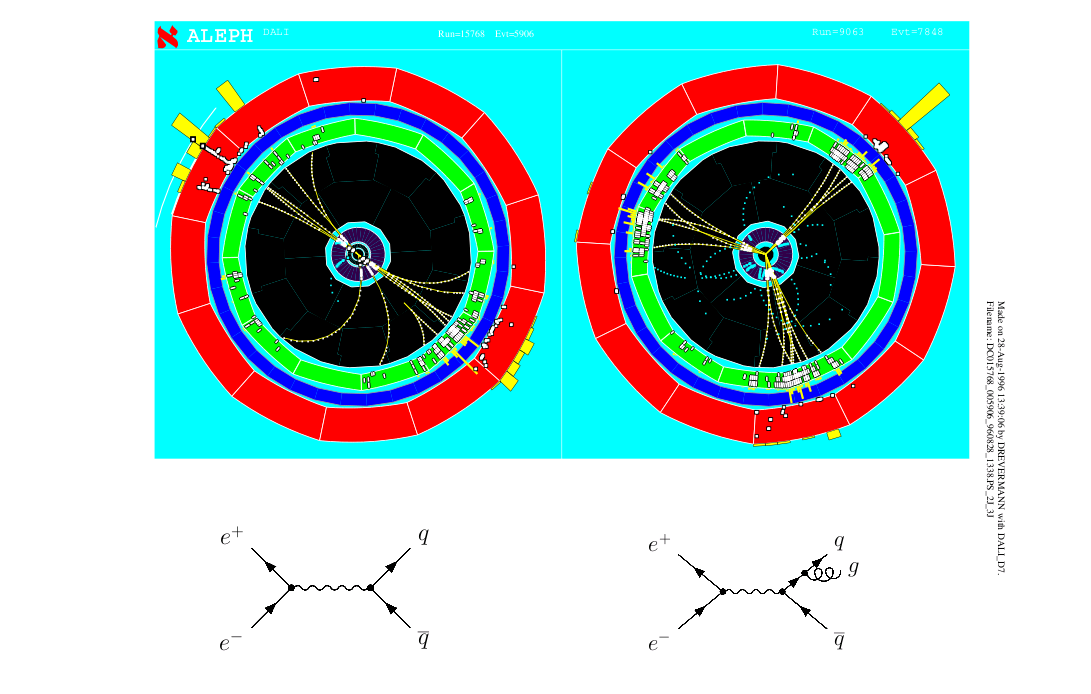 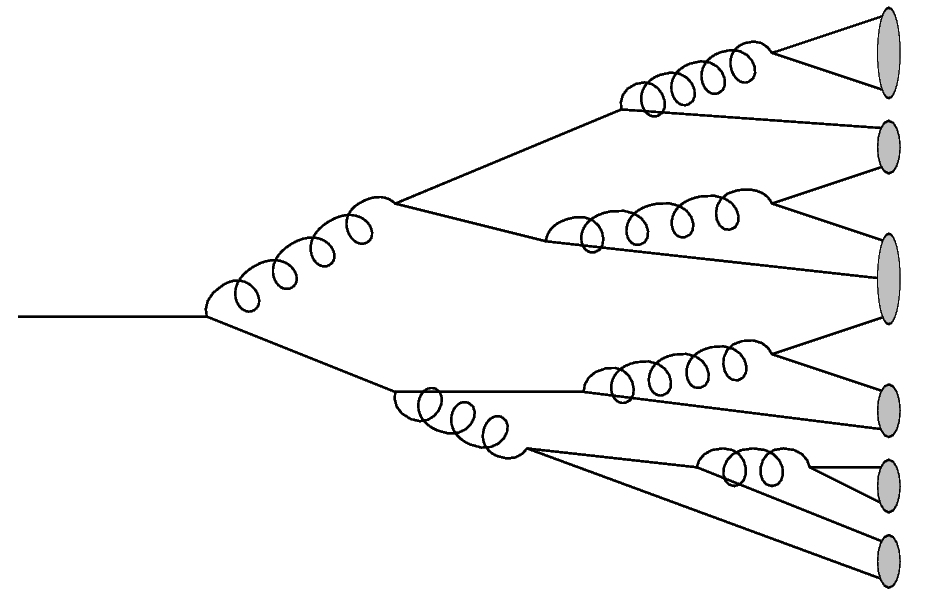 Jet reconstruction: group particles together and add momenta
Several algorithms available; conceptually: draw cones, size R
The summed momentum is a measure of the parton energy; accuracy depends on R
Jets at LHC
ALICE
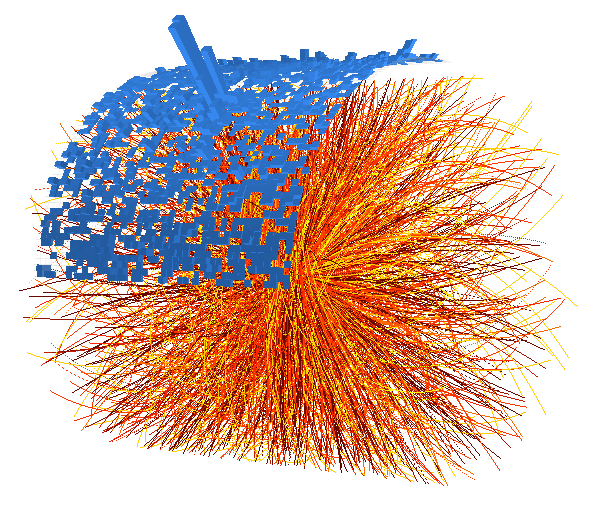 Transverse energy map of 1 event
ϕ
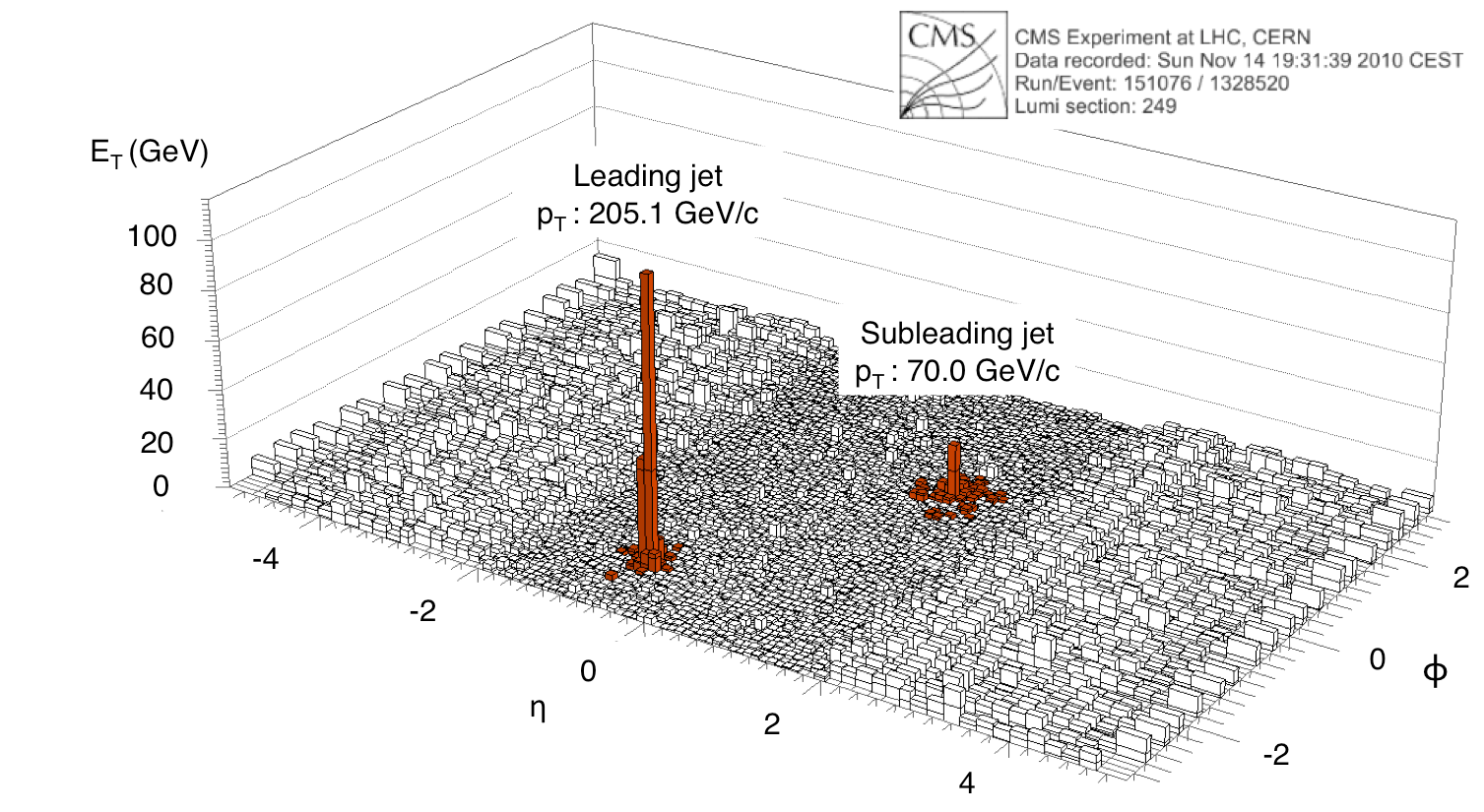 η
Clear peaks: jets of fragments from high-energy quarks and gluons
And a lot of uncorrelated ‘soft’ background
Di-jet momentum balance
CMS, PRC 84, 024906
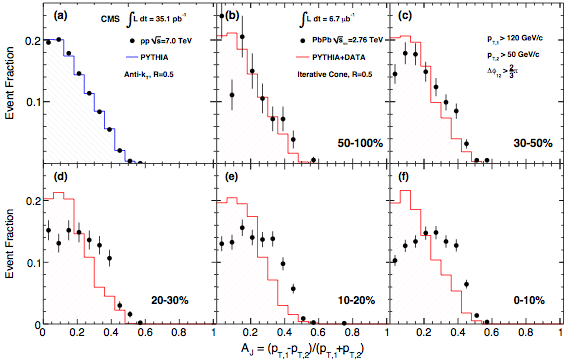 Balanced di-jet: Aj = 0
Already pp, balance is not perfect: out-of-cone radiation and three-jet events
In-balance in Pb-Pb is much larger: energy loss
γ
Photon-jet pT balance
CMS-PAS-HIN-16-002
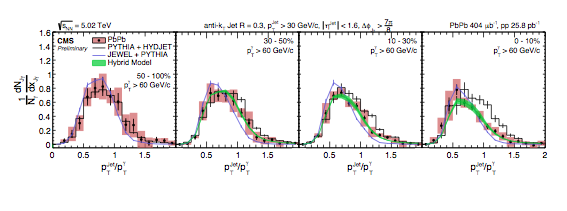 Photon does not lose energy in the QGP
Directly measures energy loss of jets
Sensitive to energy loss fluctuations
Recoil jet loses energy in the Quark Gluon Plasma
Jets: zooming in on energy loss
Goal: measure energy loss distributions
Longitudinal (fragmentation function)
Transverse (jet profiles)
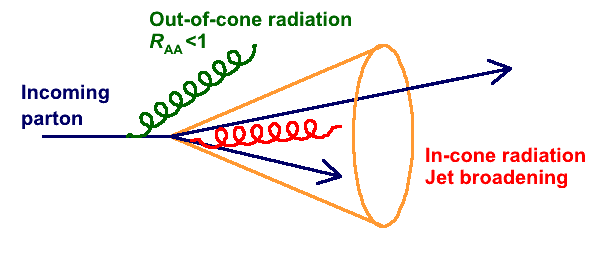 Jet radius R
Simple expectation:
Limiting behaviour: for large enough R, expect RAA = 1 (no suppression)
For smaller R: study out-of-cone radiation and in-cone jet modifications
Ratio Pb—Pb/pp
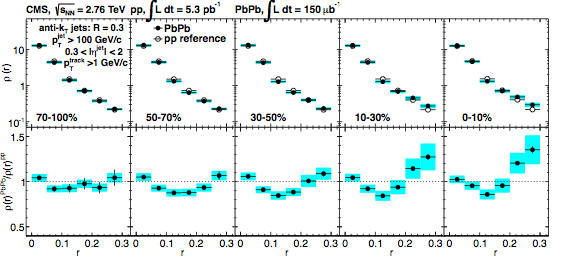 Will this continue at even larger R?
Radial redistribution of energy
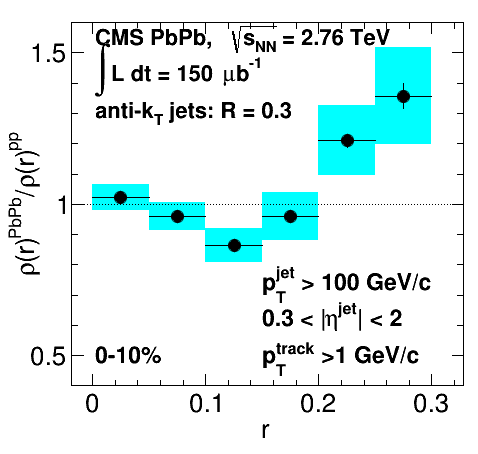 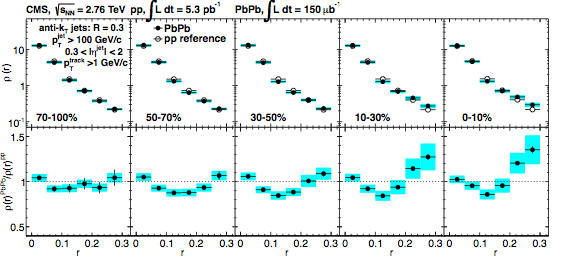 Radial distribution of momentum flow
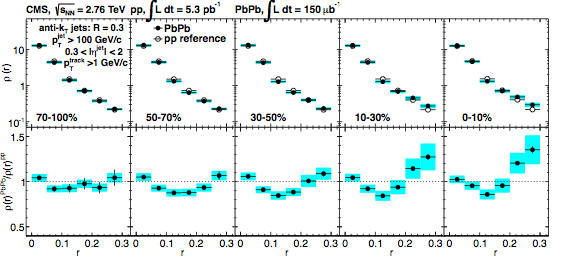 CMS, arXiv:1310.0878
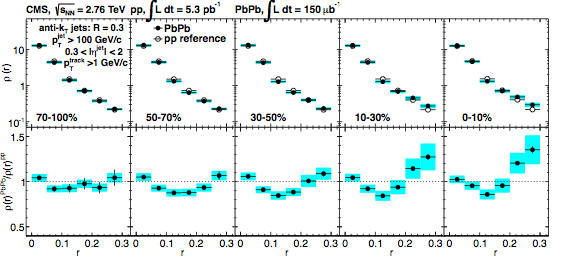 CMS PAS HIN-12-013
Modification in Pb—Pb: decrease at intermediate r,  increase at large r
Most of the jet energy is at small r
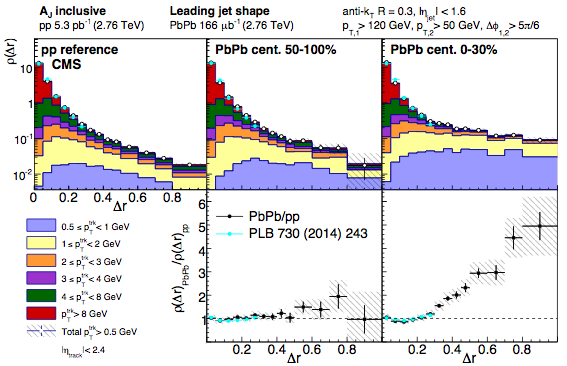 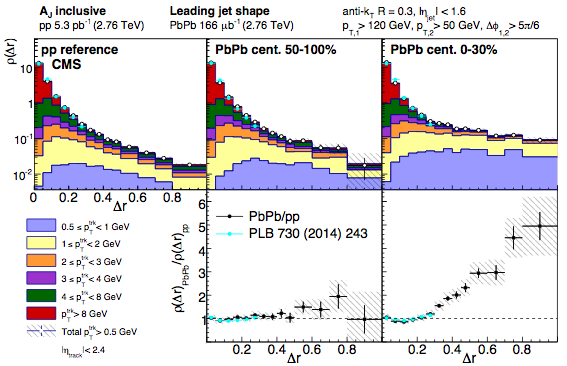 Radial distribution, large R
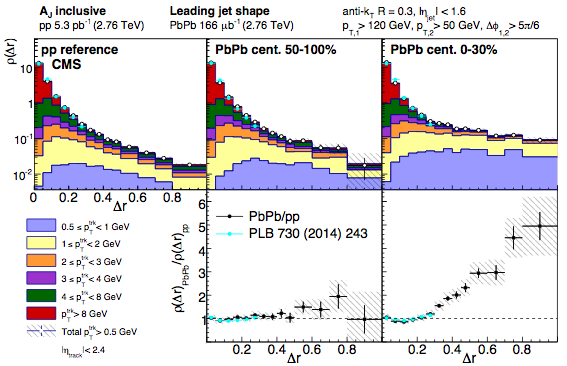 Ratio Pb—Pb/pp
Ratio Pb—Pb/pp
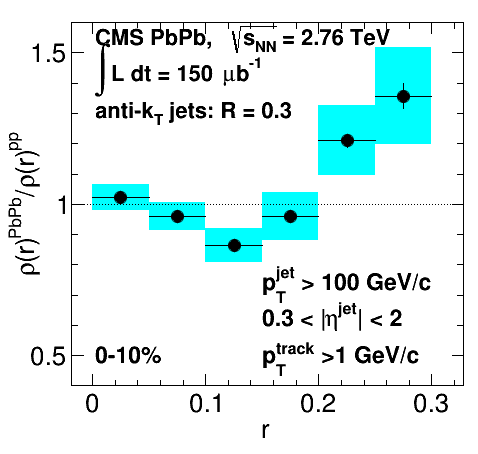 Pb—Pb 0-30% central
pT,jet > 120 GeV/c
CMS, arXiv:1609.02466
Increase of energy flowcontinues at large r
Modification in Pb—Pb: decrease at intermediate r,  increase at large r
No sign of a limit or ‘typical radiation angle’
(anti-) Angular ordering in the medium
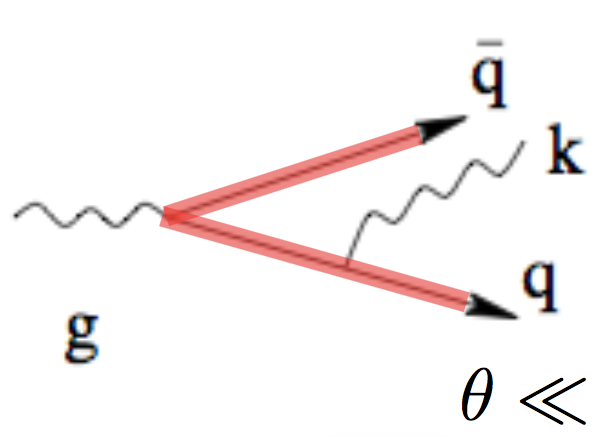 Salgado, Mehtar-Tani, Tywoniuk et al
PRL106, 122002 and follow-ups
arXiv:1210.7765
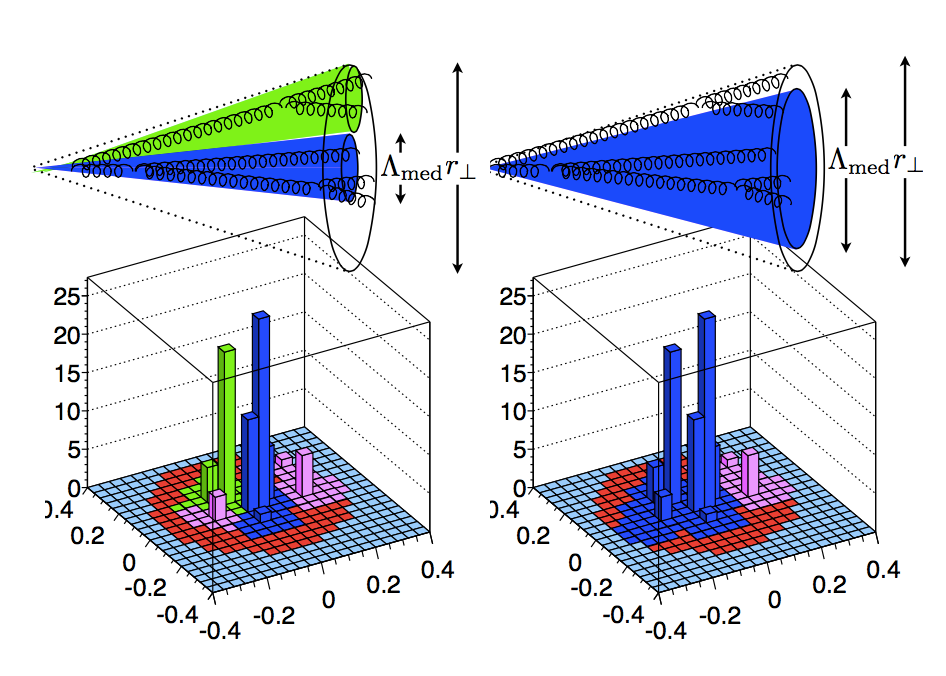 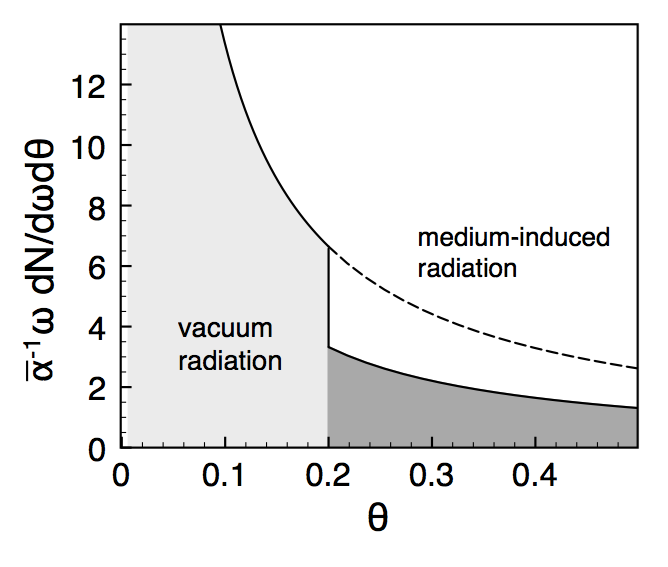 arXiv:1102.4317
Two resolution scales: medium scale vs opening angle
Vacuum radiation: angular ordering subsequent radiations are at smaller angles
In-medium: opposite effect radiation outside cone preferred
Ongoing development
Full implications not yet worked out
Summary
Things that we know:
QGP behaves like a liquid with extremely low viscosity η/s ≈ 0.1
Implies short mean free path: high density, strong interactions (quasi-particle picture may not be applicable)
High-momentum partons lose energy in the QGP
Magnitude of basic effect in agreement with expectations from (p)QCD
Charm/beauty difference indicates radiative energy loss dominates
Things that we wonder about:
pp, p+Pb show flow-like behaviour
What is the physical mechanism?
Does this have implications for understanding Pb+Pb? Or vice versa?
Energy loss: can we study the large-angle radiation?
Theory tools for jet-measurements under active development
Can we calculate soft radiation?
Thank you for your attention
Facebook: @ALICE.EXPERIMENT
Twitter: @ALICEexperiment
Quark Gluon Plasma
(Quasi-)free quarks and gluons
QCD phase diagram
Temperature
Critical
Point
Early universe
Confined hadronic matter
High-density phases?
Elementary collisions
(accelerator physics)
Neutron stars
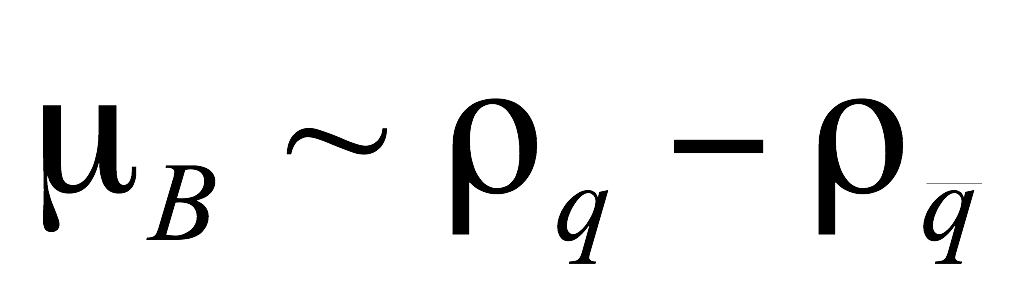 Nuclear matter
Time evolution in a heavy ion collision
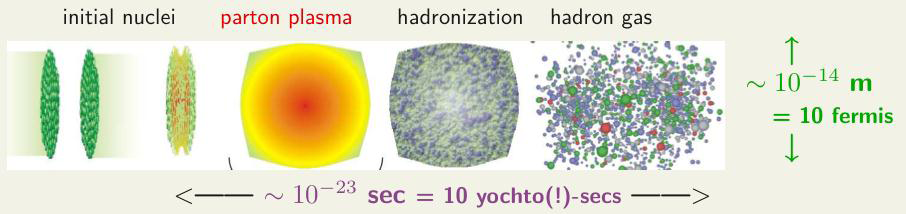 Quark Gluon Plasma/Liquid
(near) thermal equilibrium
Pre-equilibrium
Freeze-out (post-equilibrium)
Expectation: main difference between heavy ion collisions and pp, p+Pbvolume + density ⇒ rescattering during evolution ⇒ approach to thermal equilibrium
Intro 2: Hard and soft processes
Heavy-ion collisions produce‘quasi-thermal’ QCD matter
Dominated by soft partons p ~ T ~ 100-300 MeV
‘Bulk observables’
Study hadrons produced by the QGP
Typically pT < 1-2 GeV
Physical model/picture: hydrodynamical flow, thermodynamics
‘Hard probes’
Hard-scatterings produce ‘quasi-free’ partons
⇒ Probe medium through energy loss
pT > 5 GeV
Physical model/picture: hard scattering+parton energy loss
Two basic approaches to learn about the QGP
 Bulk observables
 Hard probes
Elliptic flow
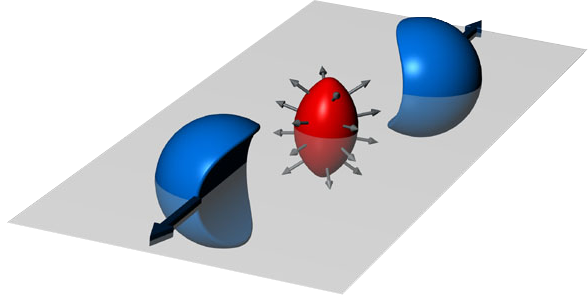 Hydrodynamical calculation
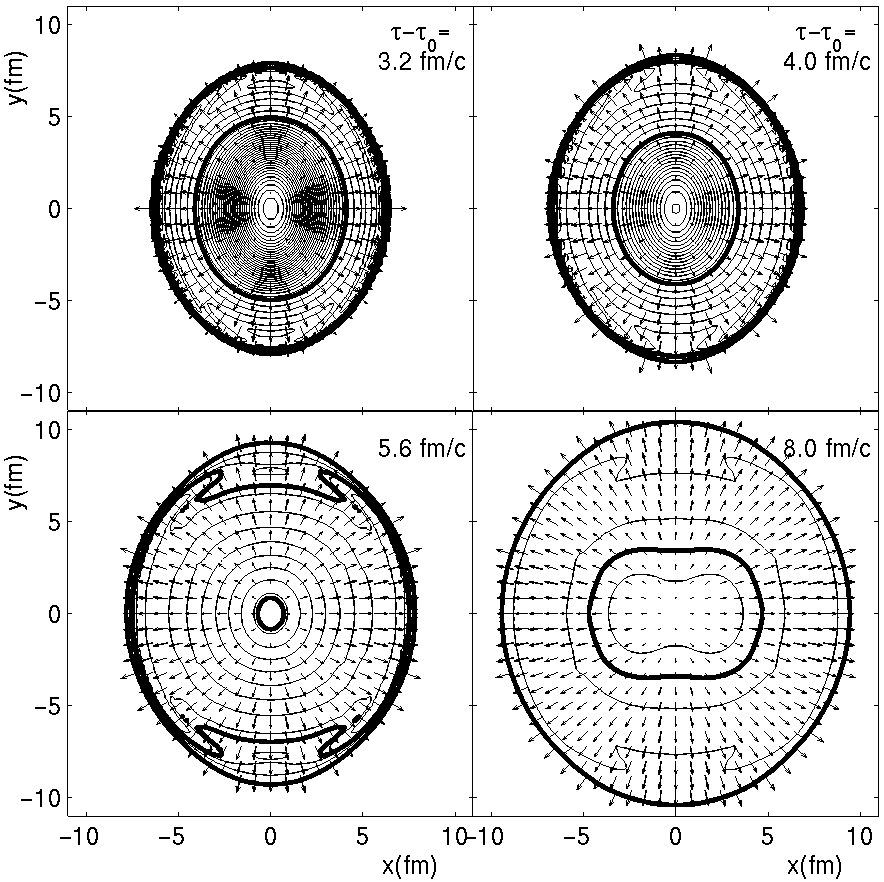 Reaction plane
Elliptic flow:
Yield modulation in-out reaction plane
ϕ
reaction
plane
Anisotropy reduces during evolution v2 more sensitive to early times
b
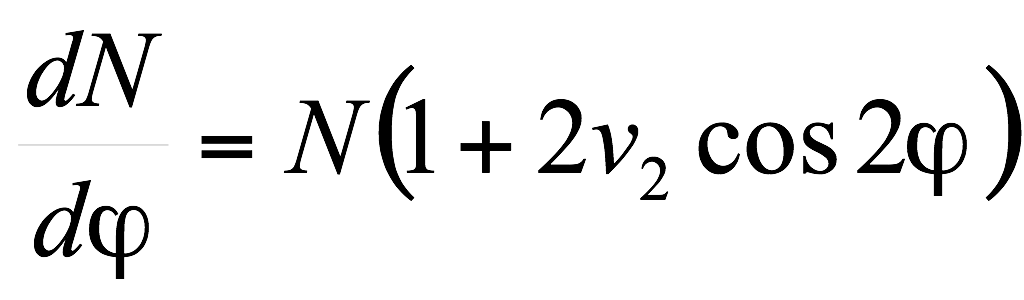 Comparing hadrons and jets
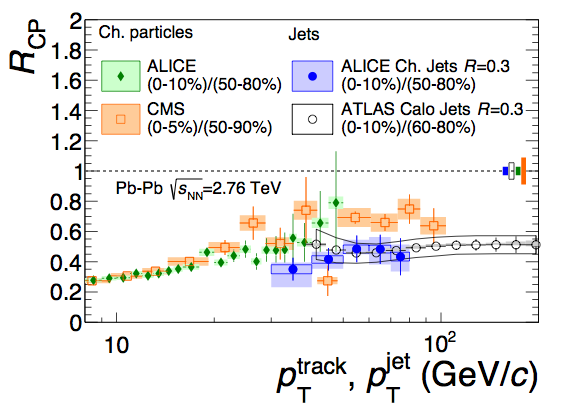 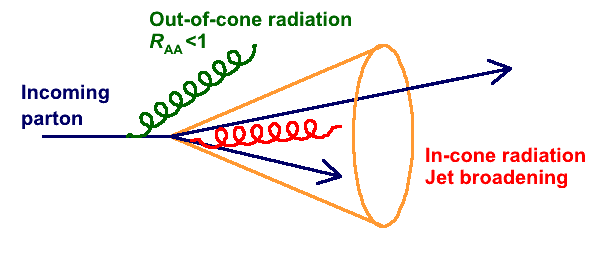 Suppression of hadron (leading fragment) and jet yield similar
Lost energy is transported to large angles (R > 0.3)
Increasing R to recover the energy
Ratio of spectra with different R
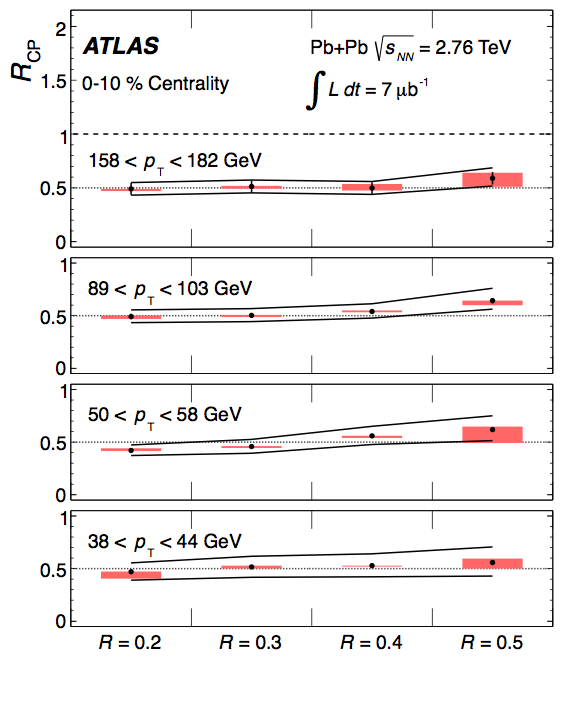 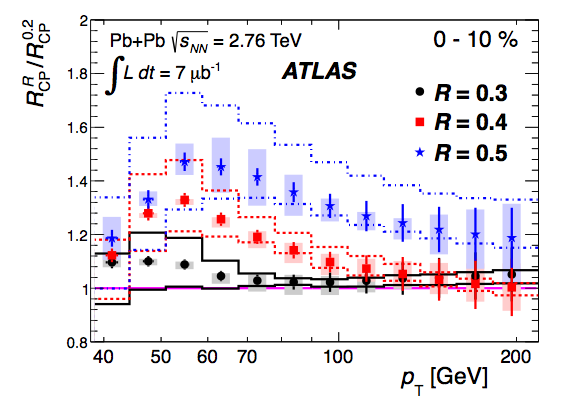 ATLAS, arXiv:1208.1967
ATLAS, arXiv:1208.1867
Larger jet cone: ‘catch’ more radiation  Jet broadening
However, R = 0.5 still has RAA < 1
– Hard to see/measure the radiated energy
Radial profiles in pT bins
CMS-PAS-HIN-16-020
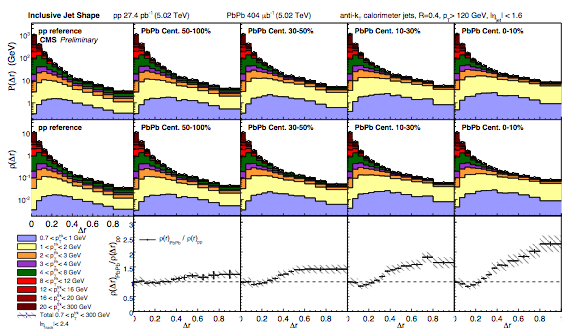 Hints of collective effects in p+p, p+Pb
Mean pT overview pp
QM15 talk, L Bianchi
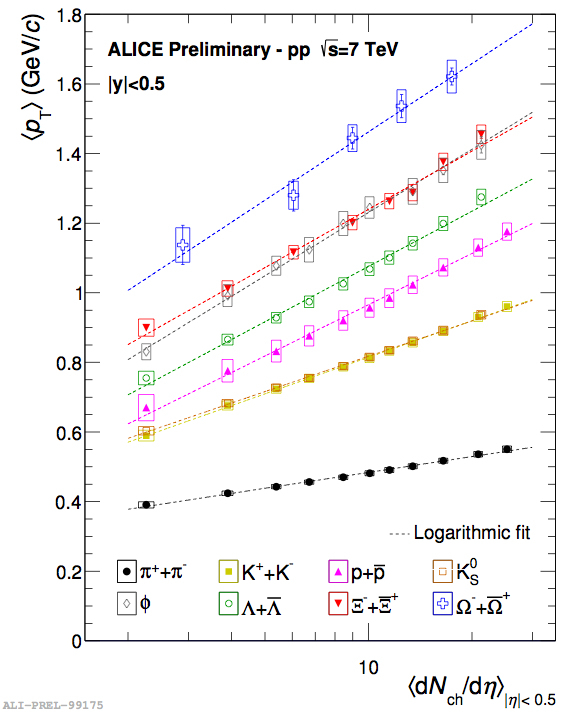 Mean pT in pp collisionsalso increases with multiplicity and particle mass
Multiple (initial state) interactions 
or proto-flow?
Or are they the same?
Logarithmic fit ‘to guide the eye’:
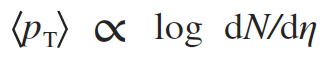 Mean pT overview pp, p+Pb, Pb+Pb
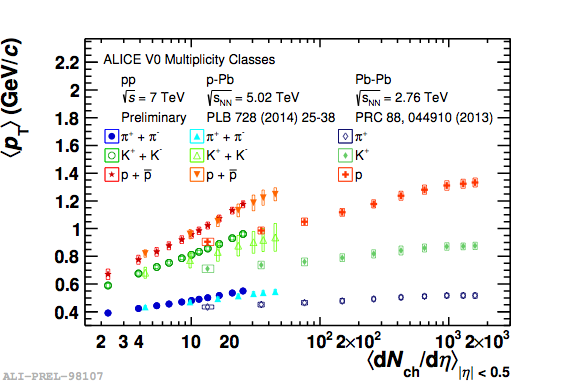 QM15 talk, A Ortiz
Increasing mean pT trend continues in p+Pb
Raises question: is there flow, collective behaviour in pp, p+Pb?
And how is it generated?
trigger
Two-particle correlations in pp and Pb+Pb
Near side
associated
Near-side long range correlation: indicates early time origin
Central Pb+Pb
p+p low multiplicity
p+p high multiplicity
Ntrk > 110
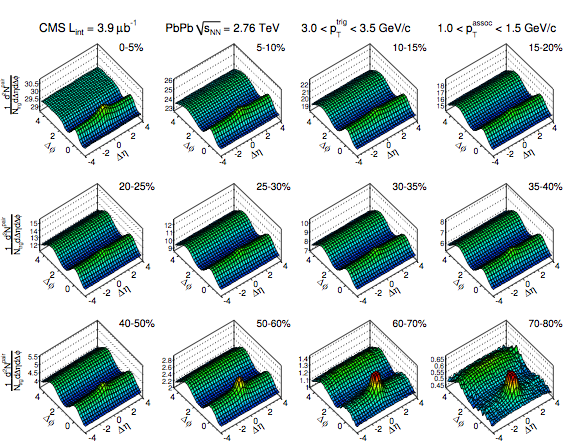 Ntrk < 35
CMS, arXiv:1201.3158
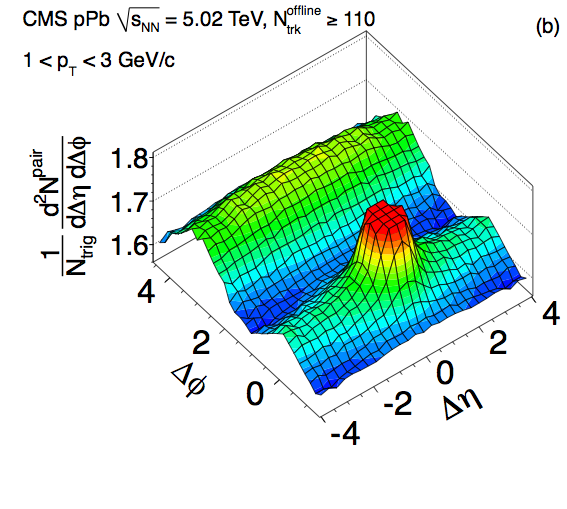 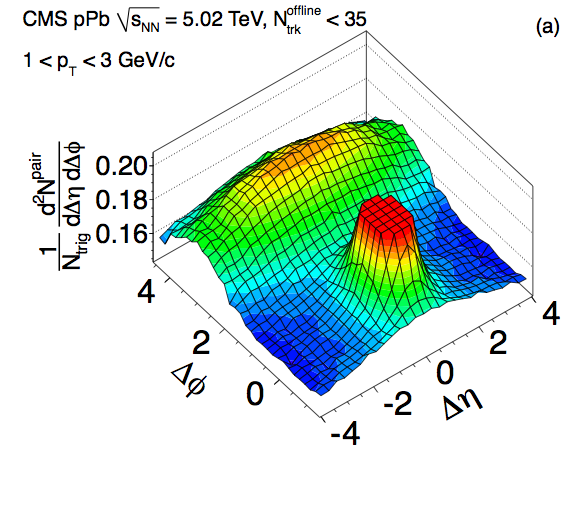 1 < pT < 3 GeV
CMS, PLB 718, 795
Seen in high-multiplicity pp and p+Pb events
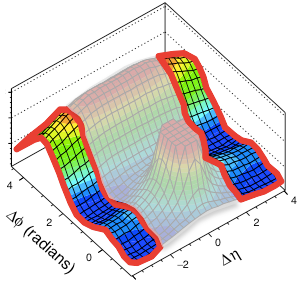 Two-particle correlations
ATLAS-CONF-2016-026
High-multiplicity p+p
High-multiplicity p+Pb
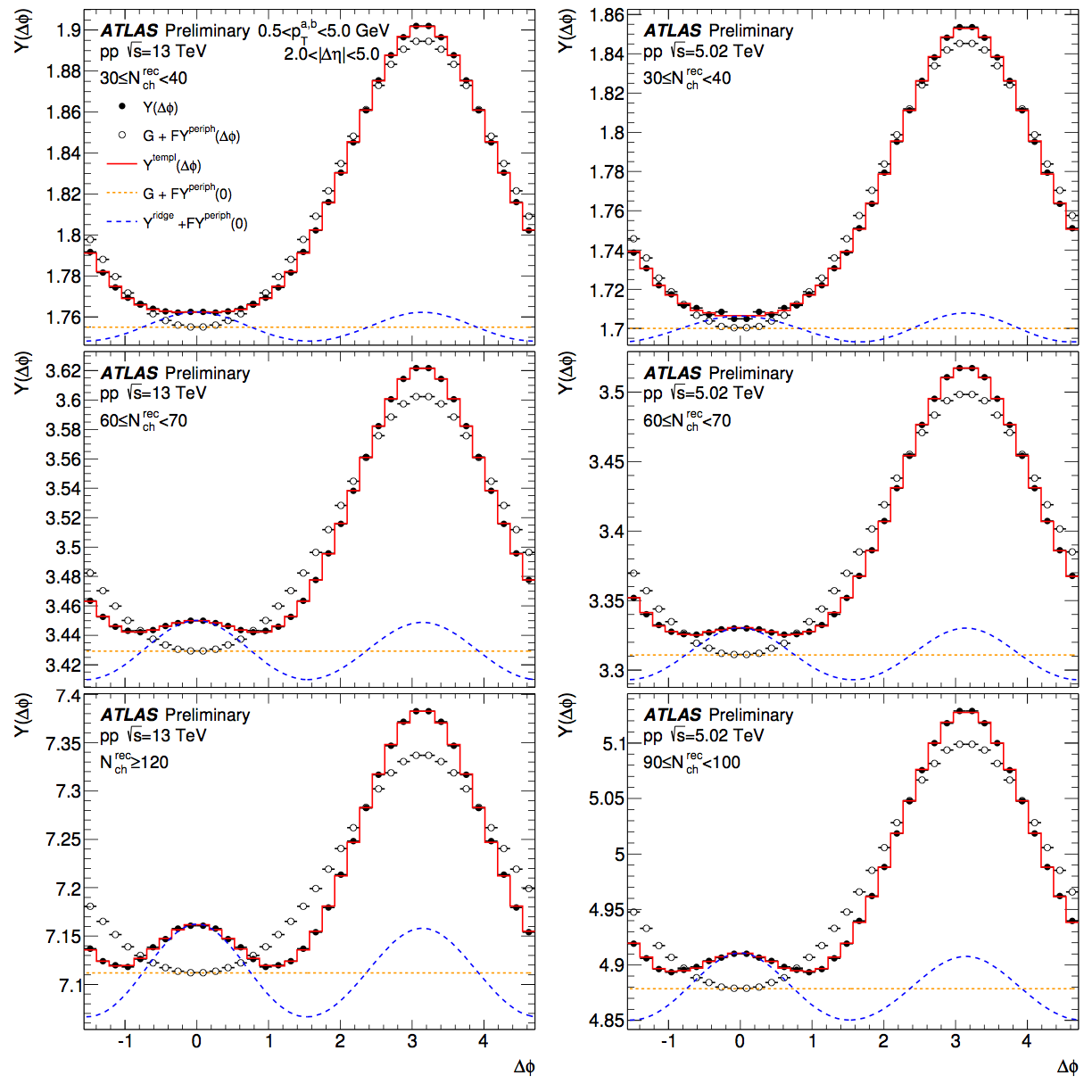 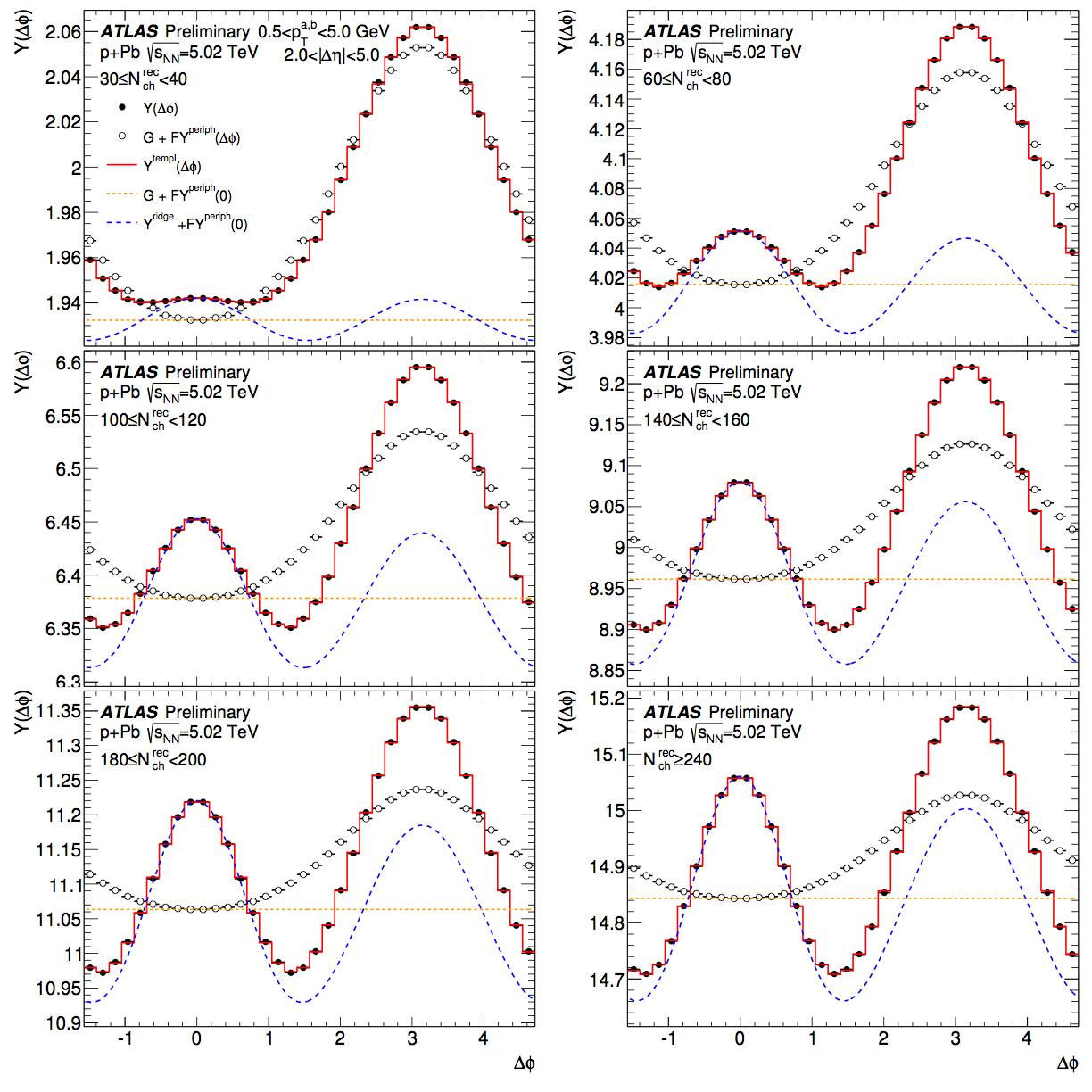 2 < |Δη| < 5
Clear change in shape from low multiplicity to high multiplicity: no near-side peak in low multiplicity events
Away-side also affected: well described by dipole term (cos (2 Δ𝜑))
Smooth evolution from pp to p+Pb: effect stronger in p+Pb
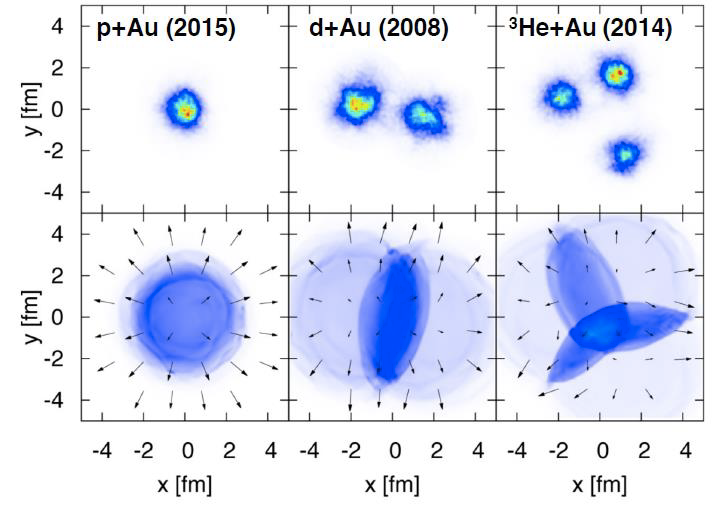 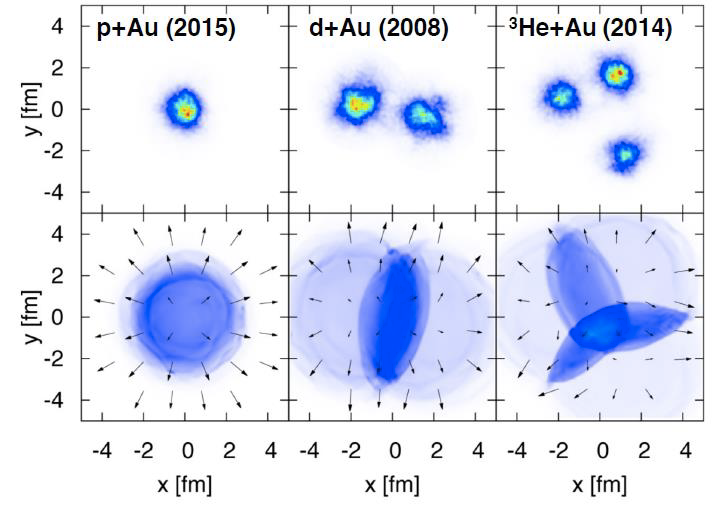 Changing the projectile
B Schenke
v2 and v3 from 3He+Au
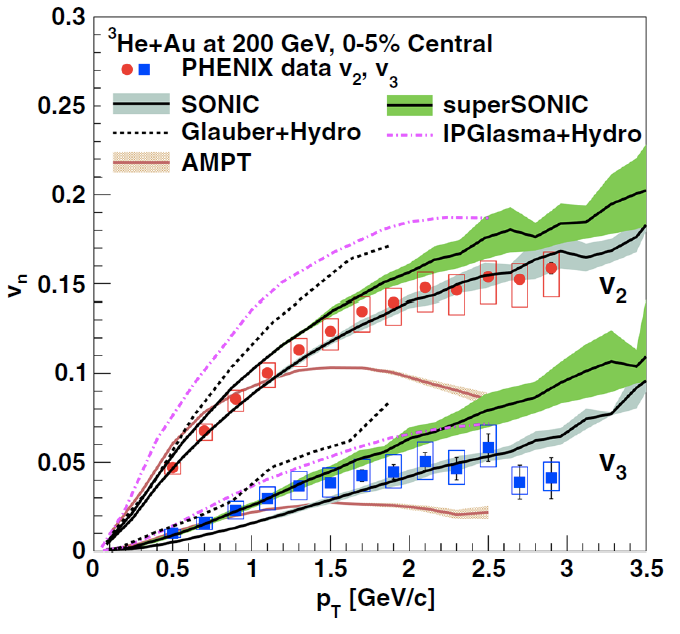 Sizeable v3 contribution seen with 3He
RHIC has collided a variety of small nuclei with Au to explore geometric effects
3He gives explicit triangular contribution in initial state
Effect is driven by initial spatial configuration
Flow in small systems: comparisons to hydro
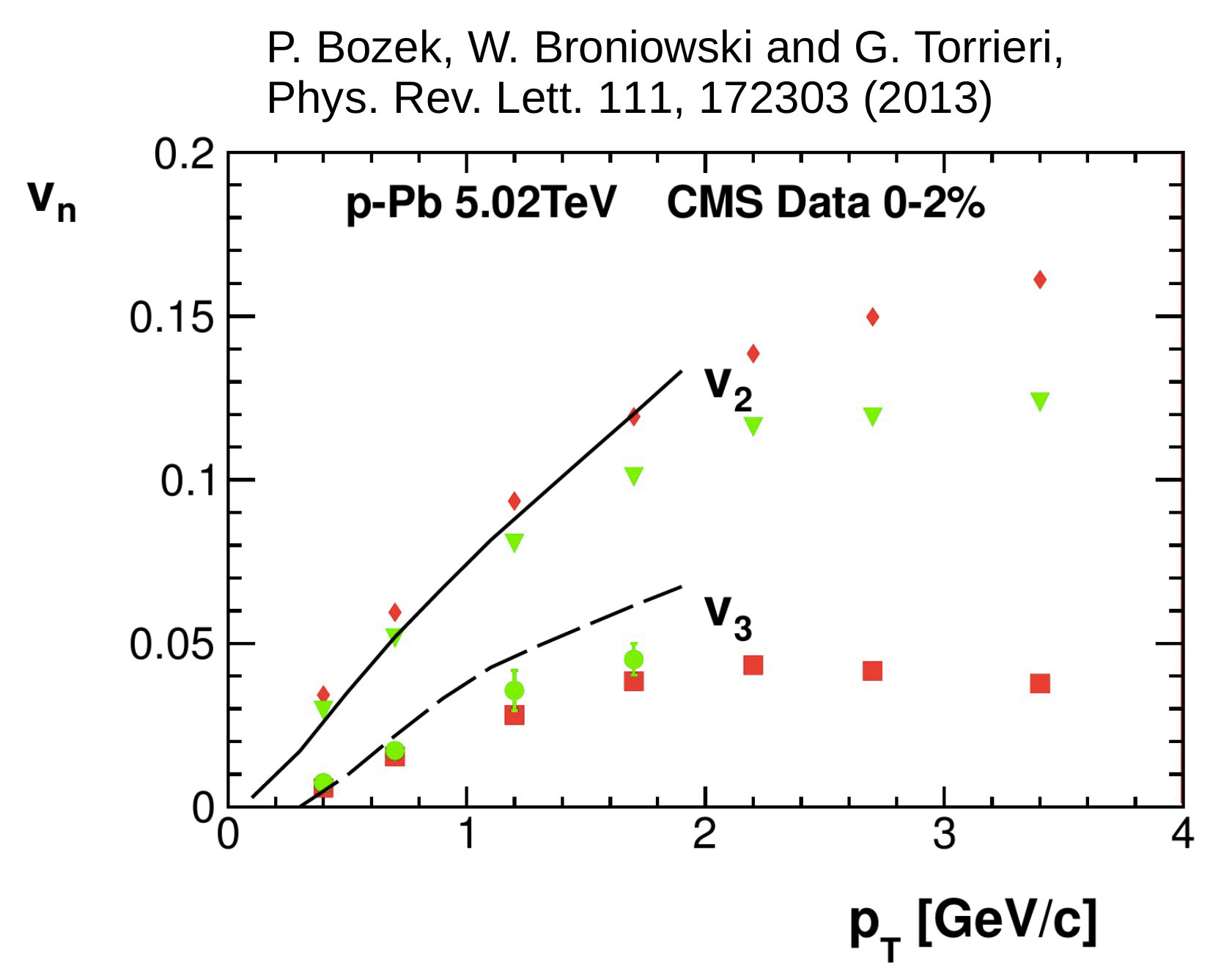 Many aspects of the observed ridge have a natural explanation in hydrodynamics:
Long range correlation
2- and 3-fold symmetries
Dependence on initial geometry
Particle mass dependence
Kozlov et al, Nucl. Phys. A931 (2014)
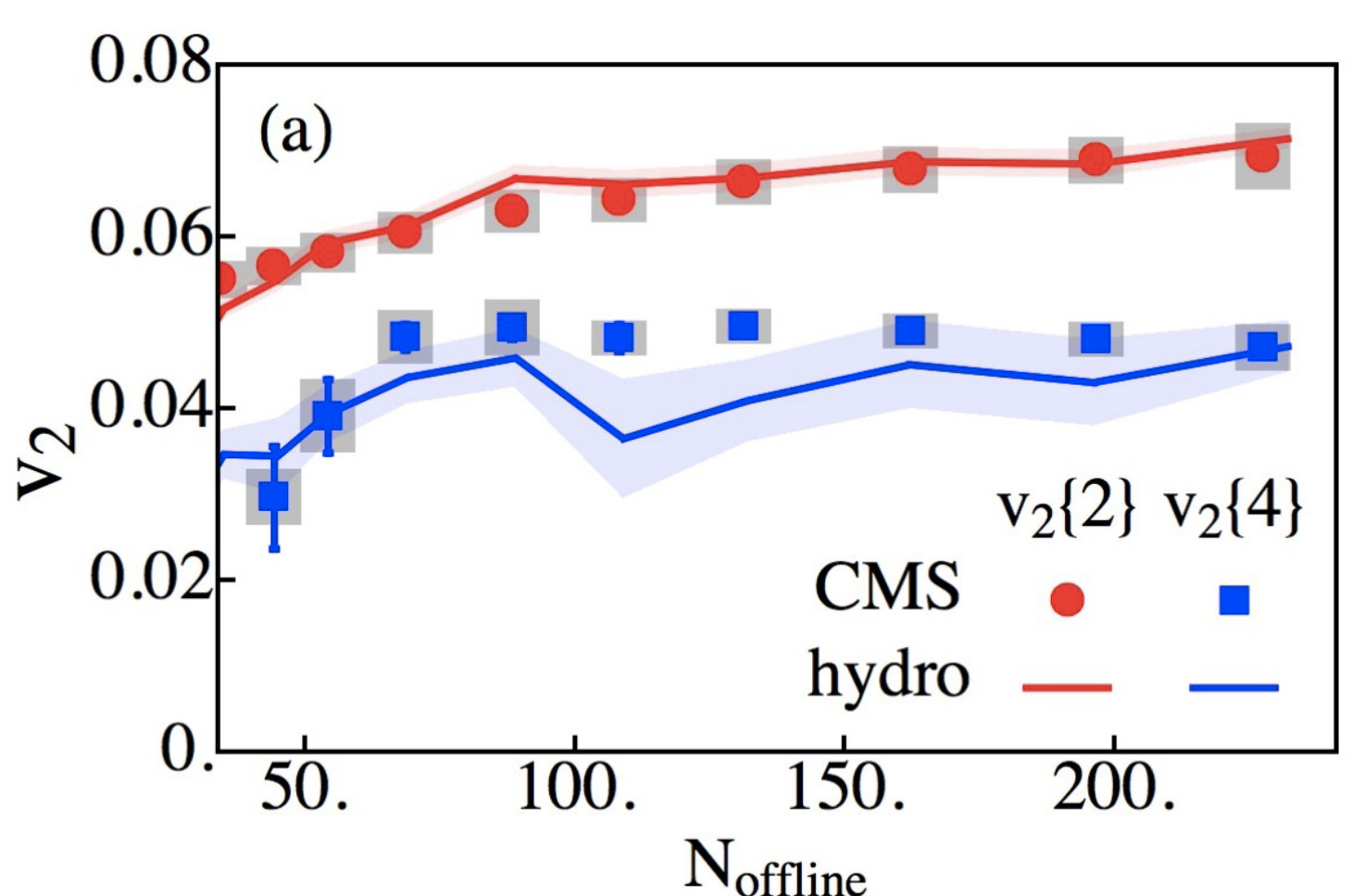 Why would the system behave as a fluid?
Is there enough time, volume to thermalise?
Hydrodynamisation (isotropisation) of a dense gluon system?
Partonic/hadronic rescattering?
How many scatterings/what density is needed to approximate fluid behaviour?
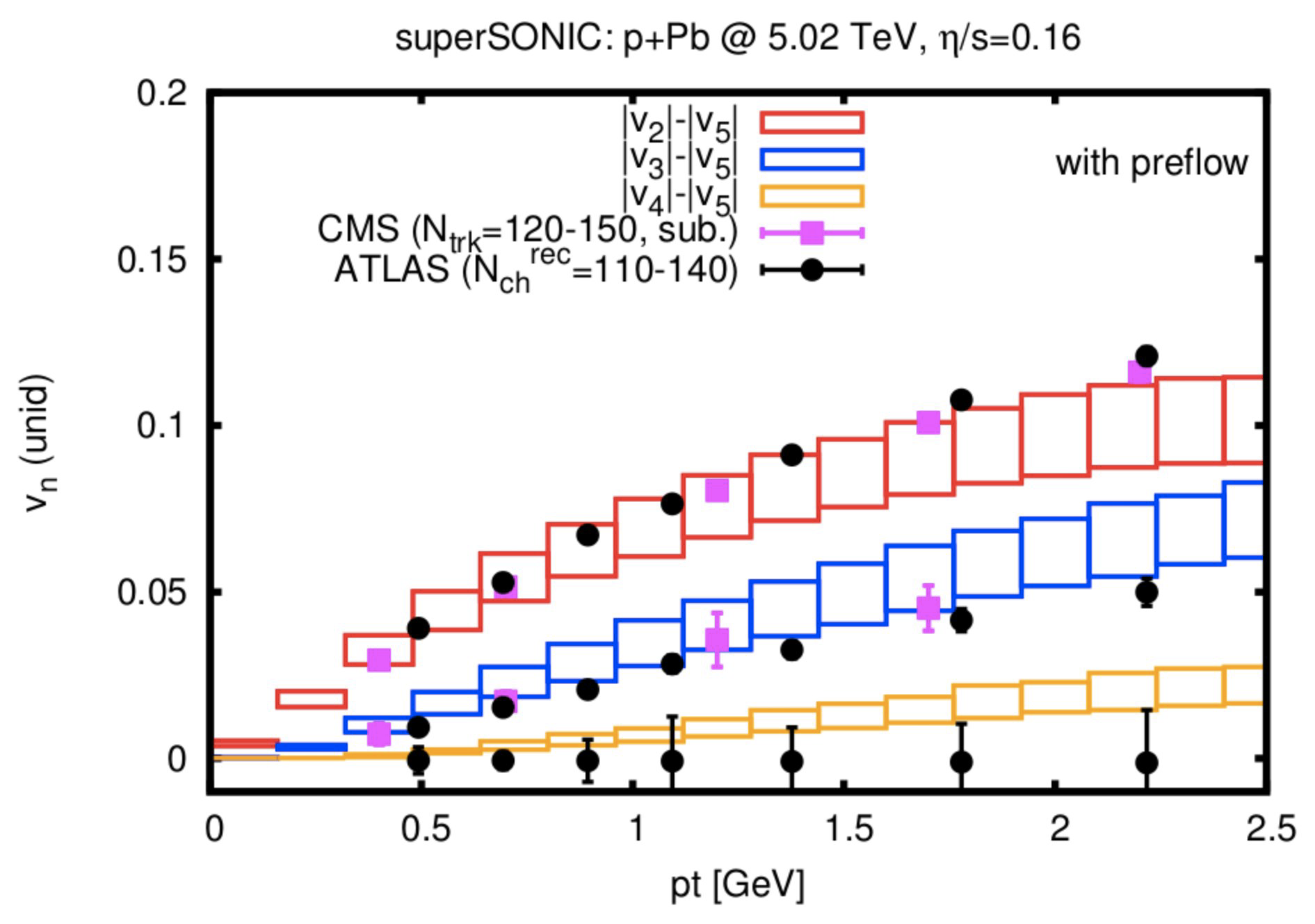 Many recent developments; active discussion on interpretation
Romatschke, EPJC75, 305
2016 p+Pb run to shed more light on this
Hydro fit model parameters
J. E. Bernhard et al, arXiv: 1605.03954
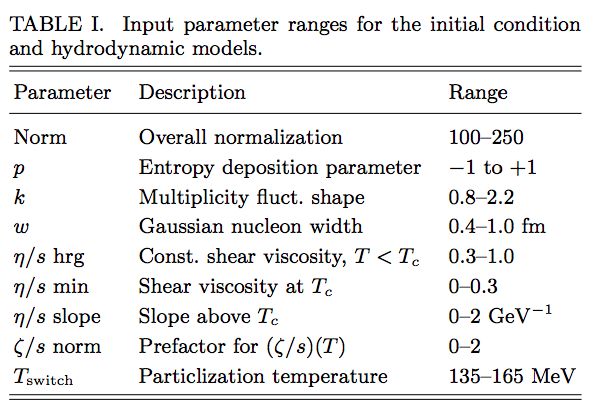 Nuclear geometry: Npart, Ncoll
b
Two limiting possibilities:
Each nucleon only interacts once, ‘wounded nucleons’Npart = nA + nB  (ex: 4 + 5 = 9 + …) Relevant for soft production; long timescales: σ ∝ Npart  
Nucleons interact with all nucleons they encounterNcoll = nA x nB (ex: 4 x 5 = 20 + …) Relevant for hard processes; short timescales: σ ∝ Ncoll
Nuclear modification factor RAA
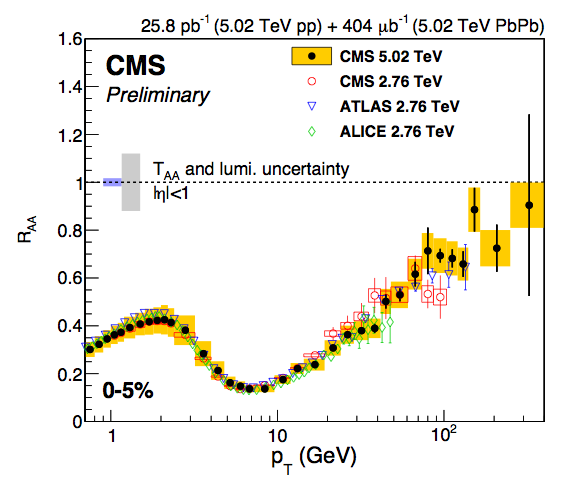 New run 2 result:
RAA for 5 TeV Pb+Pb collisions
CMS-PAS-HIN-15-015
Values similar to 2.76 TeV 
expected: medium density similar 
(multiplicity increase 20%)
Increase vs pT indicates ΔE/E decreases with E
Expect                             in high energy limit E >> ΔE
Changes in fragmentation
Longitudinal fragment distributions
Transversefragment distributions
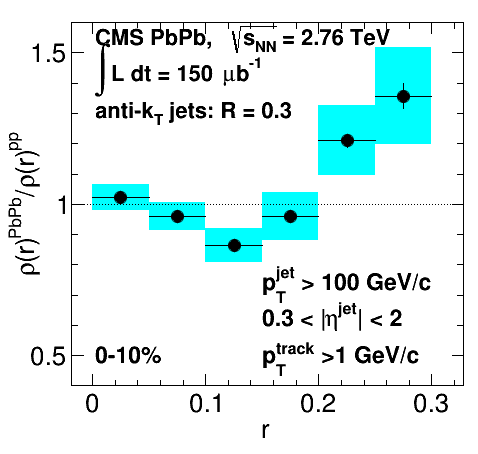 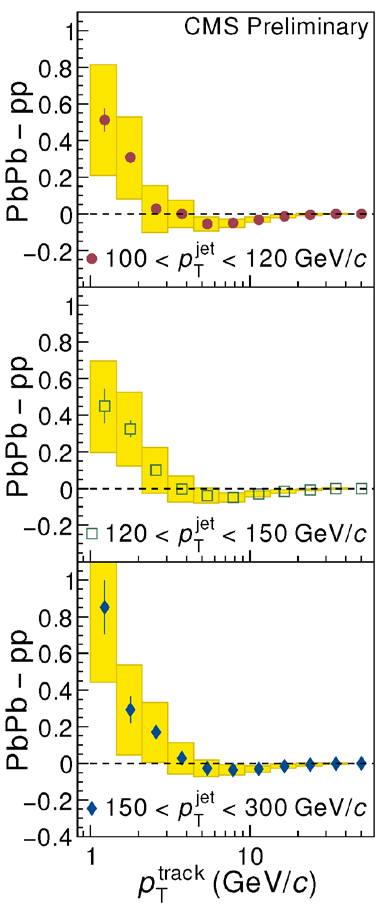 0-10%
PAS CMS-HIN-12-013
CMS, arXiv:1310.0878
Enhancement at large R, low pT
No/very little modification at small R, large pT
Is this expected/understood?
Soft-collinear Effective Theory
Y-T Chien, I Vitev, JHEP 1412, 061 and 1605, 023
Radial profile Pb+Pb
Radial profile pp
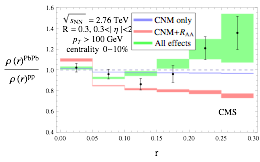 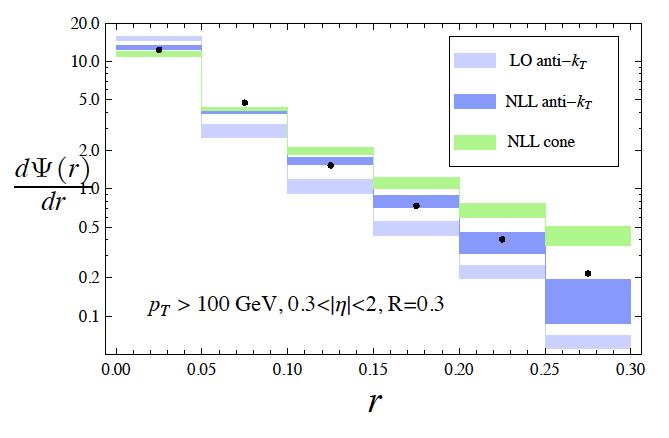 CMS, arXiv:1310.0878
R-dependence of RAA
Need resummation to properly describe radial profile
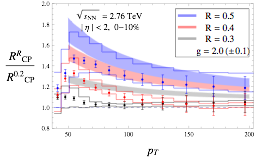 Radial profile well described by SCET
ATLAS, arXiv:1208.1967
R dependence too strong?
Predictions for 𝛾-jet available
Jet shapes: radial moment
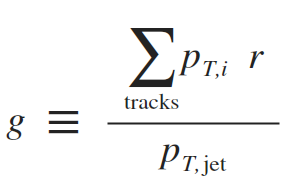 pT-weighted jet width
L. Cunqueiro, Quark Matter
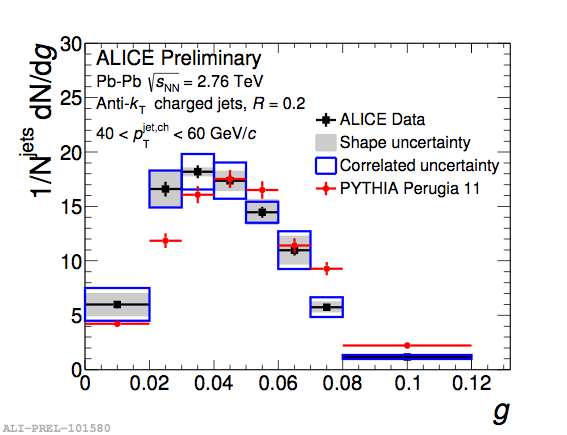 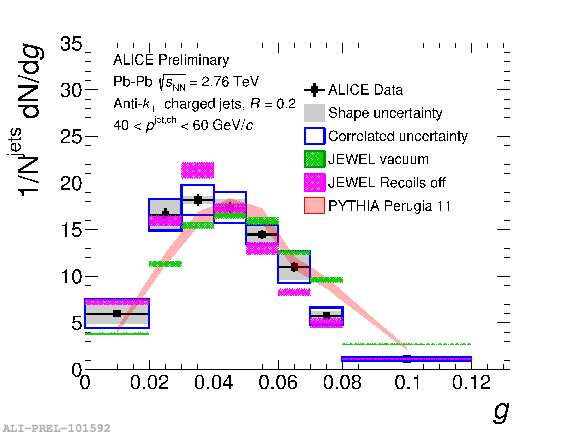 Radial moment smaller in Pb+Pb
than pp (PYTHIA)
JEWEL model showssimilar trend
Jets in medium narrower than in vacuum
Splitting fraction
SoftDrop grooming, momentum fraction of the first splitting: sensitive to splitting function
Larkoski et al, PRD 91, 111501
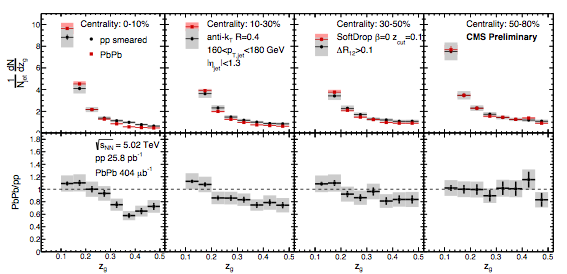 CMS-PAS-HIN-16-006
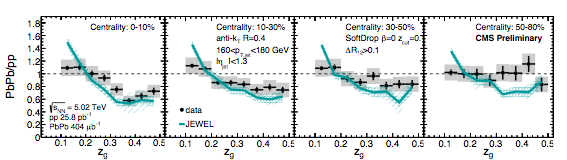 Comparison to JEWEL MC generator:
good (qualitative) agreement
SoftDrop β = 0, zcut = 0.1
ΔR12 > 0.1
⟨zg⟩ lower in Pb+Pb: softer fragmentation
RAA vs models
Burke et al, JET Collaboration, arXiv:1312.5003
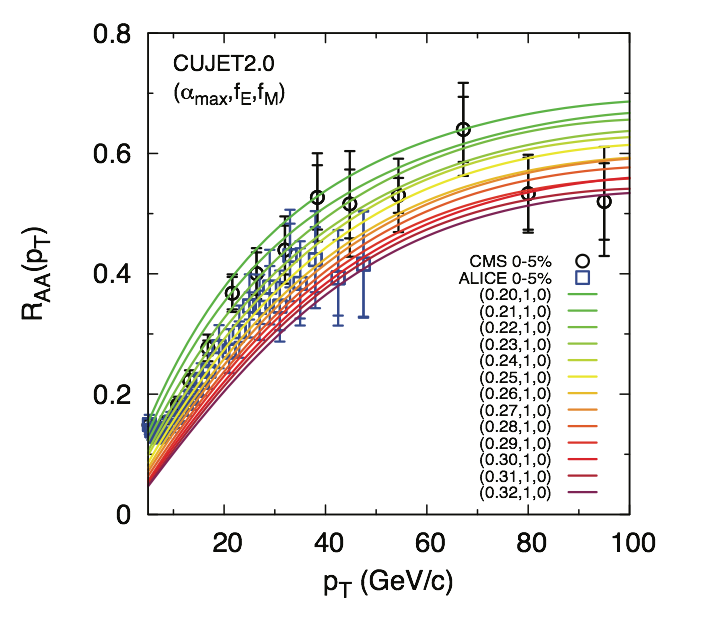 ‘Analytical models’
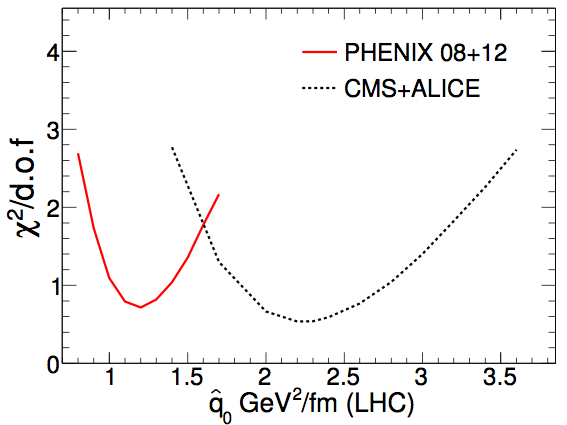 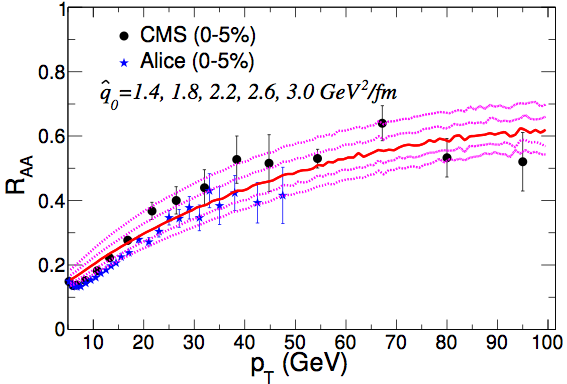 HT-BW
Several formalisms/approximations for parton energy loss exist
Allows to determine medium properties, transport coefficient
RHIC:
LHC:
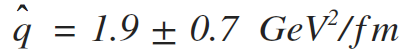 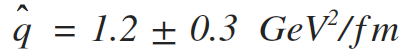 (T=370 MeV)
(T=470 MeV)
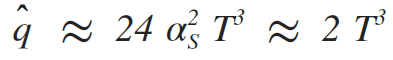 HTL expectation:
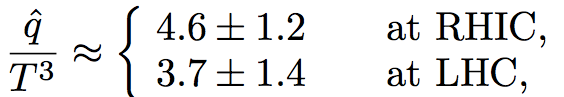 Sizeable uncertainties from 𝛼S, treatment of logs etc expected
Arnold and Xiao, arXiv:0810.1026
Values found are in the right ballpark compared (p)QCD estimate
Magnitude of parton energy loss is understood
trigger
2-particle correlations
Near side
associated
PLB 708, 249
Intermediate pT
High pT
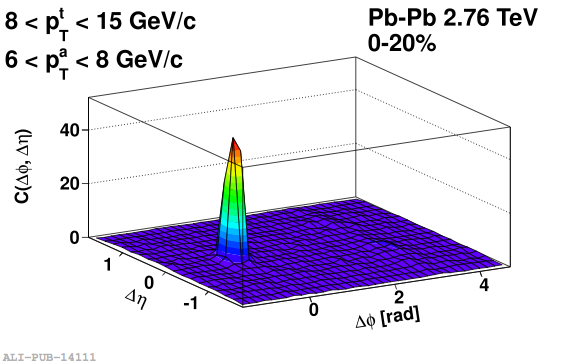 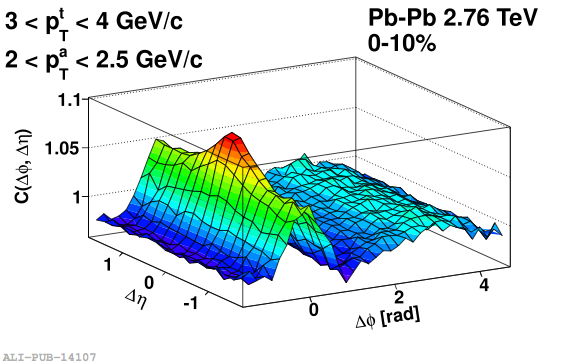 Pb+Pb
Near-side peak: jets (+decays): larger at high pT
Flow v2, v3: long range correlation (early times+ long expansion)
Near side long range correlation: flow (v2, v3)
Most prominent at lower pT
Away-side: recoil jet also gives a long-range correlation (η1 ≠ η2)
Strangeness production in pp, p+Pb
pT spectra in multiplicity-selected pp collisions
particle yields in multiplicity bins
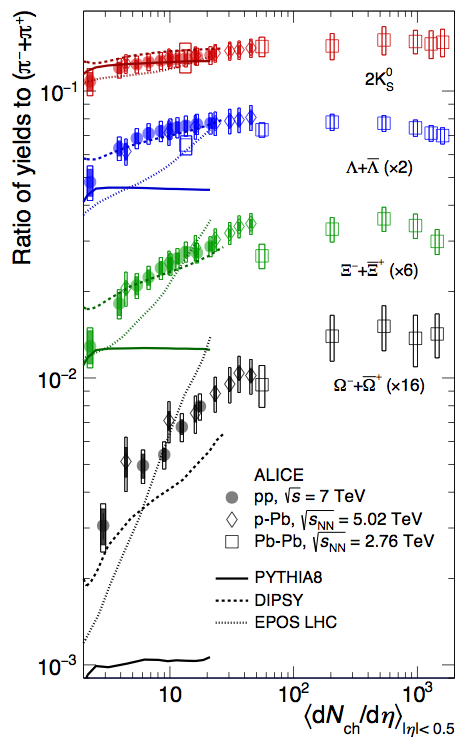 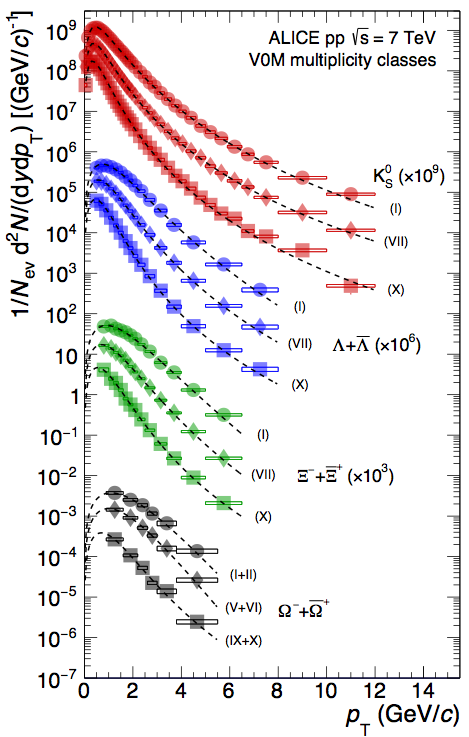 ALICE, arXiv:1606.07424, arXiv:1307.6796, arXiv:1512.07227
Fraction of strange hadrons increases with multiplicity
Large effect for multi-strange Ξ and Ω
Mean pT increases with multiplicity
Similar enhancement in PbPb has been interpreted as thermalisation; global equilibrationof the strangeness yield. Are they related?
Multiplicity dNch/dη in pp, Pb+Pb
PLB 753, 319
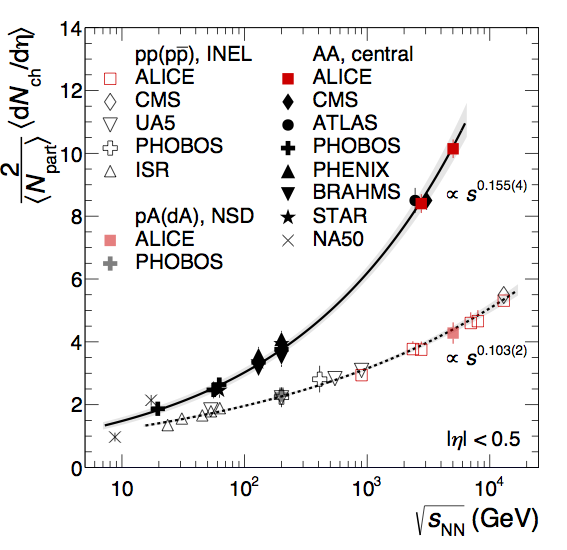 First results from Run-2: multiplicity at new energies
Trend continues to rise faster for AA than pp: conversion of energy to particles in AA is more efficient (larger ‘stopping’)
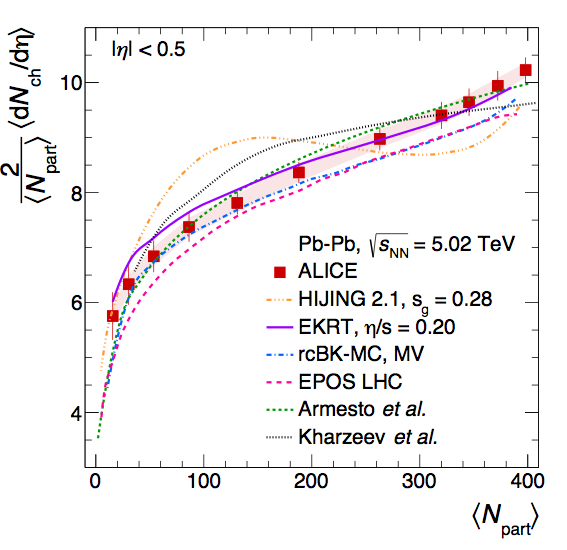 Multiplicity vs centrality PbPb
arXiv:1509.07299
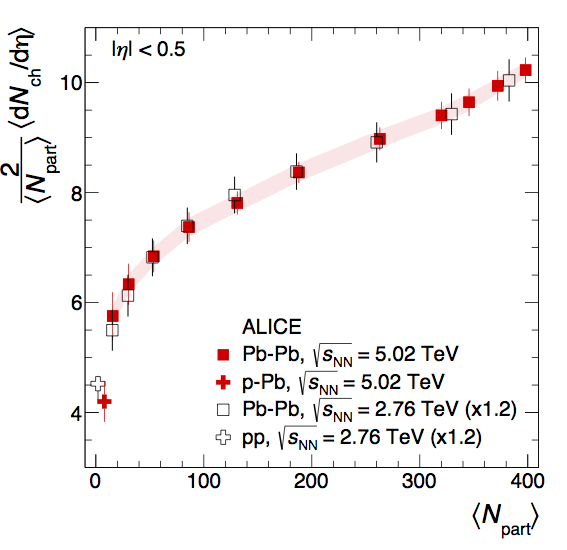 Model comparisons:
Soft physics models agree
Hijing: some deviations
Centrality dependence 
very similar at 5.02 and 2.76 TeV
(overall factor 1.2)
Driven by geometry
No change in contribution hard vs soft processes
v2 from di-hadron correlations
p+p
p+Pb
ALICE, PLB 726,164
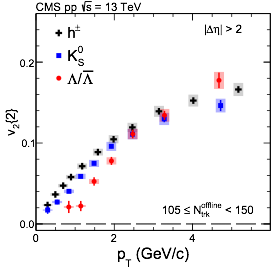 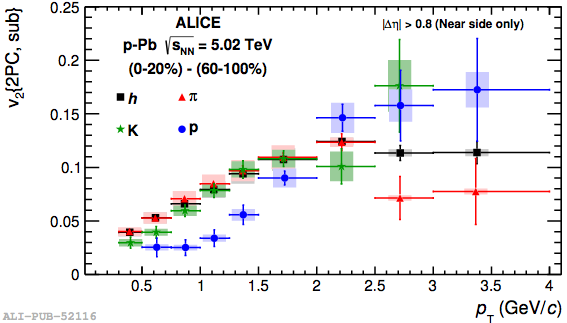 Similar ‘mass ordering’ observed for v2 from two-particle correlations in p+Pb
Is this also pressure-driven?
Multi-particle correlations: testing collectivity
pp
p+Pb
Pb+Pb
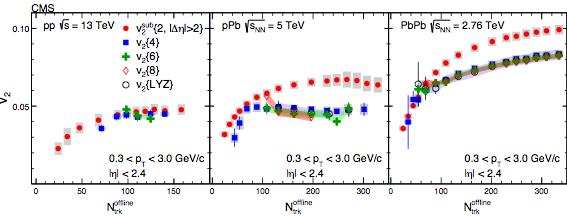 CMS-HIN-16-010, arXiv:1606.06198
Multi-particle methods suppress few-particle (non-flow) correlations
Flow-like effect is indeed a multi-particle effect
Quarkonia: J/Ψ suppression
ALICE, arXiv:1606.08197
Run 2: 5 TeV Pb+Pb
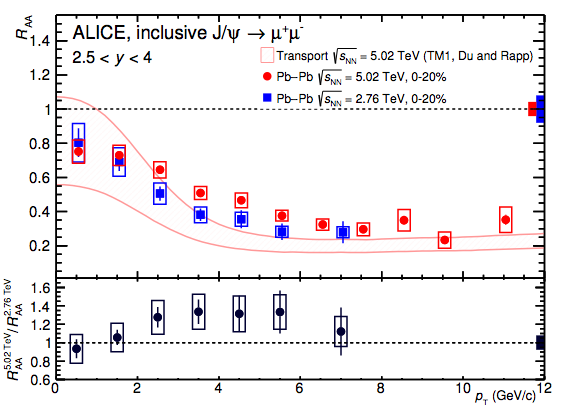 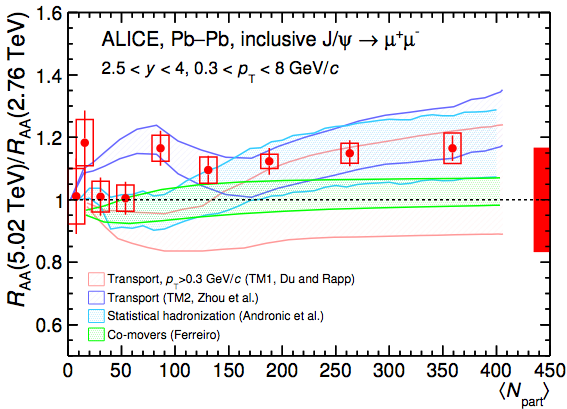 Increase by recombination:
No sign of energy dependence
Compatible with model expectations
(small effects expected)
Suppression by quarkonium melting
Quarkonia: ϒ suppression
Run 2: 5 TeV Pb+Pb
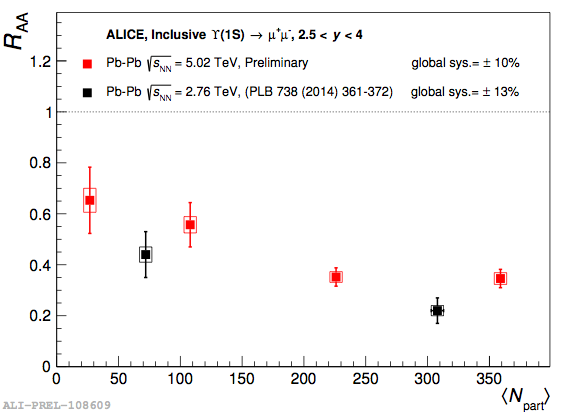 ϒ suppression at 5 TeV similar to 2.76 TeV
with gaussian smoothing
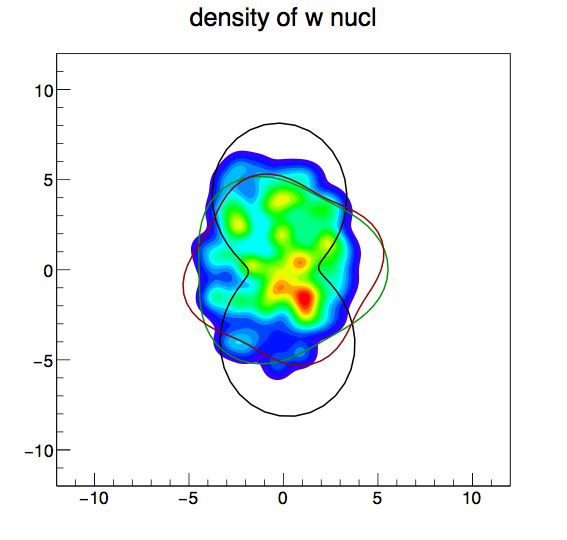 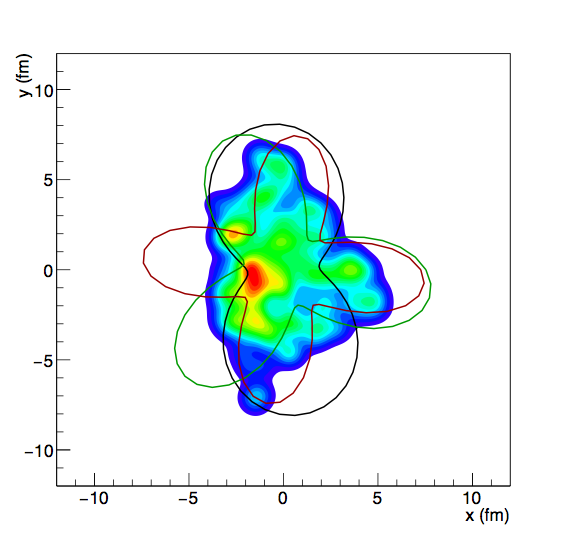 Initial state: colliding nuclear matter
MC event: location of nucleons
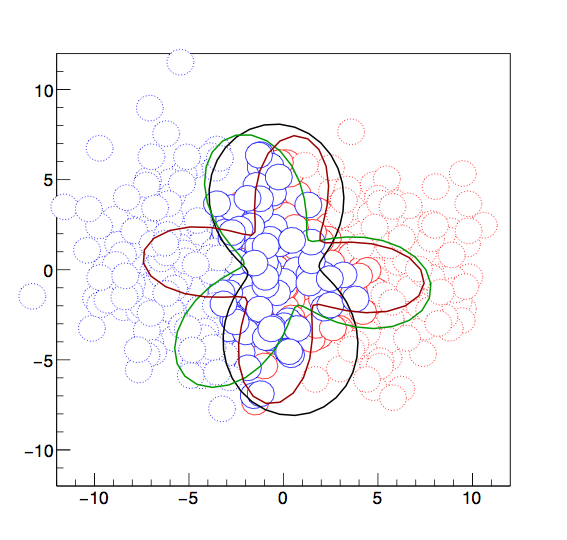 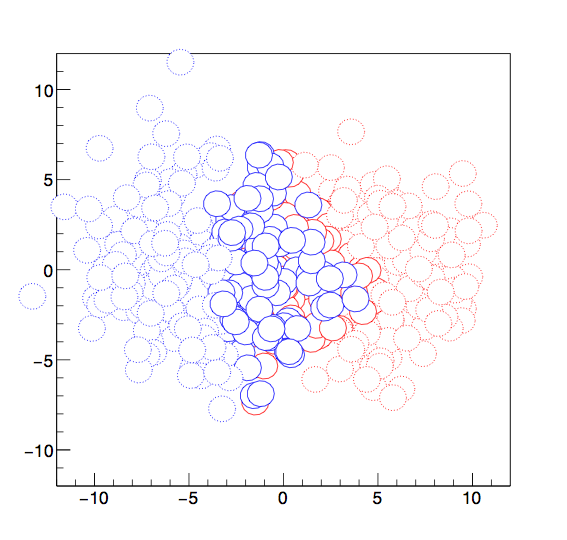 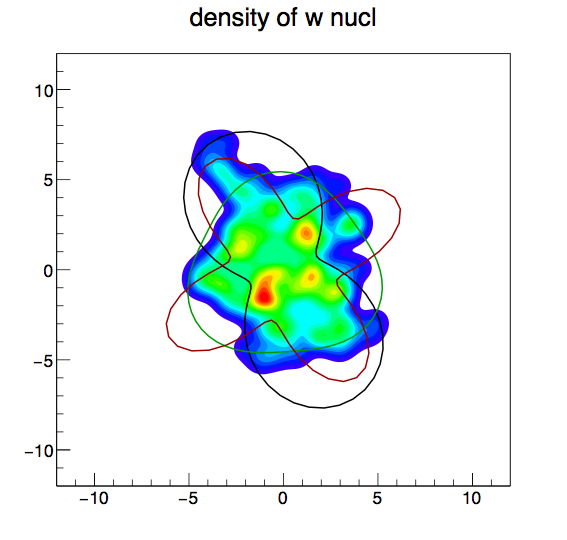 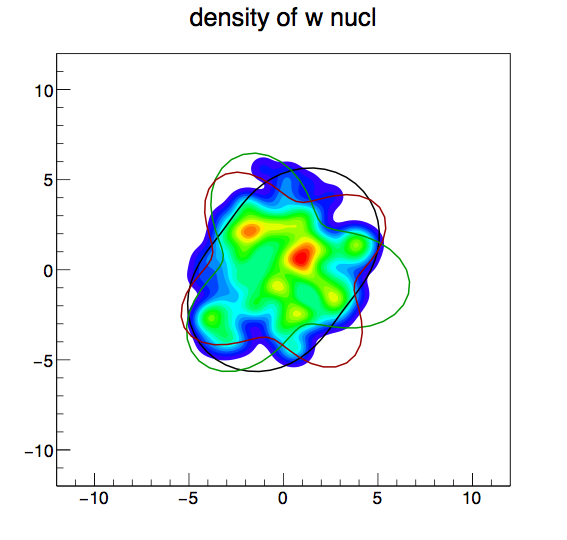 Characterise shape by angular moments:
Symmetry planes change from event to event
Orientation measured for every event
Changing the projectile
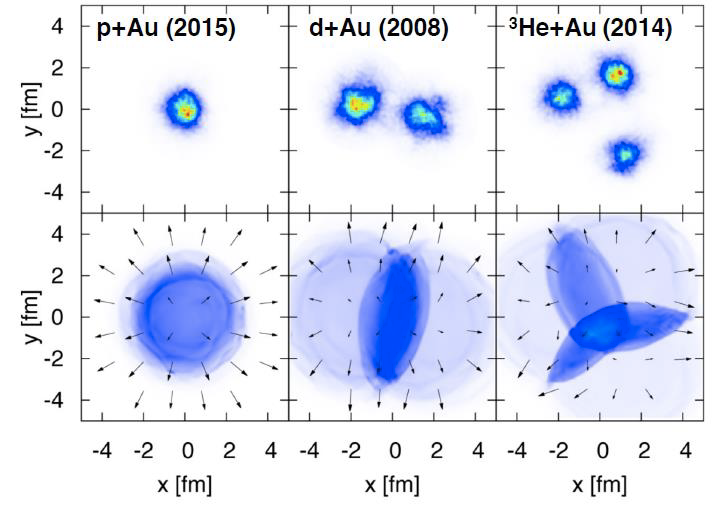 B Schenke
RHIC has collided a variety of small nuclei with Au to explore geometric effects
3He gives explicit triangular contribution in initial state
Explore more degrees of constraint
RHIC
LHC
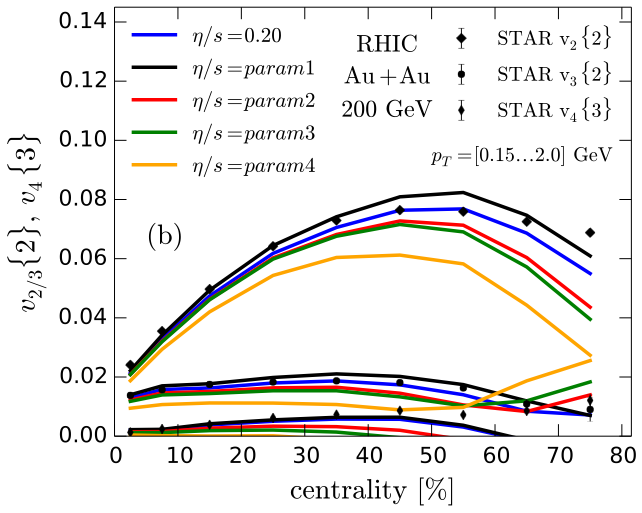 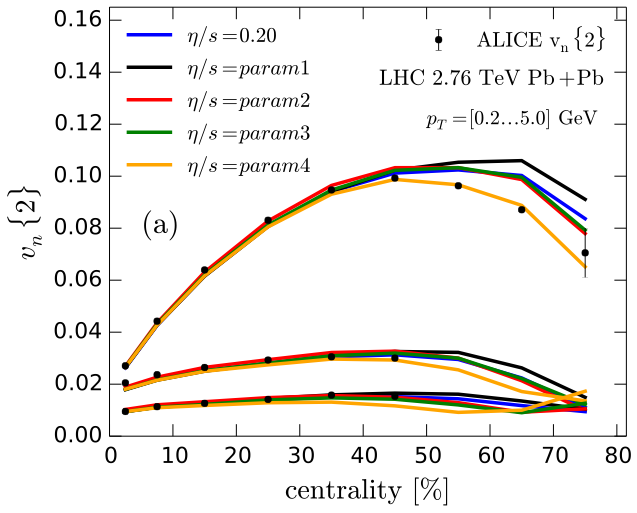 Model input: viscosity vs temperature
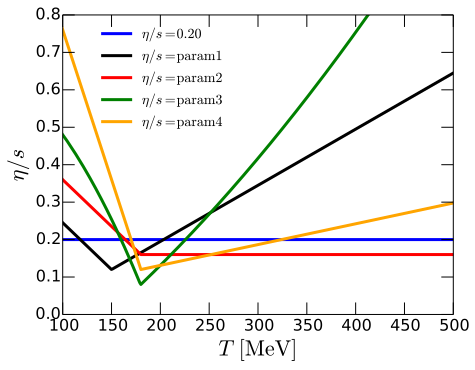 Niemi et al,  arXiv:1509.02767, PRC93, 024907
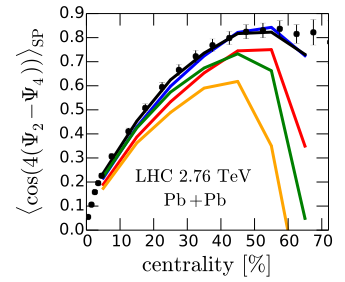 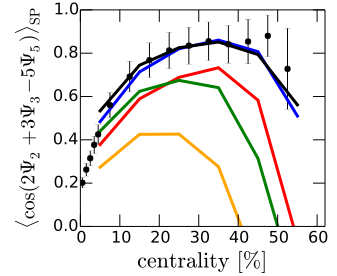 New observable: event plane correlations
Changing the projectile
v2 and v3 from 3He+Au
v2 in p+Au, d+Au, 3He+Au
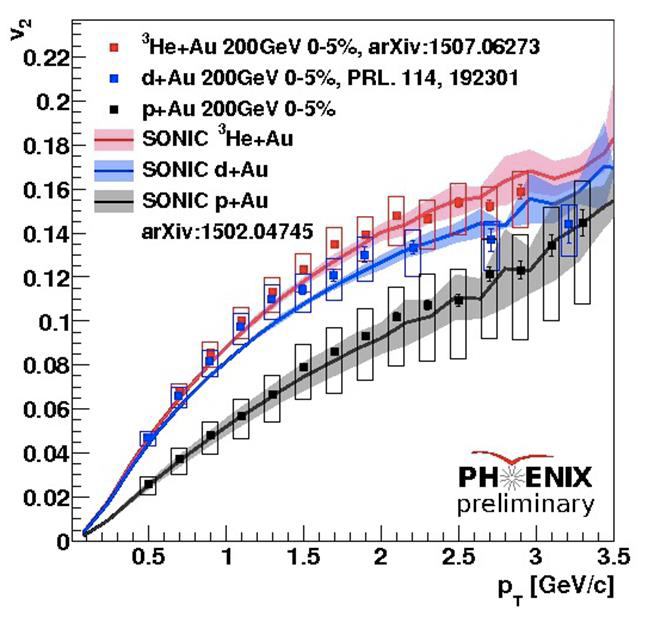 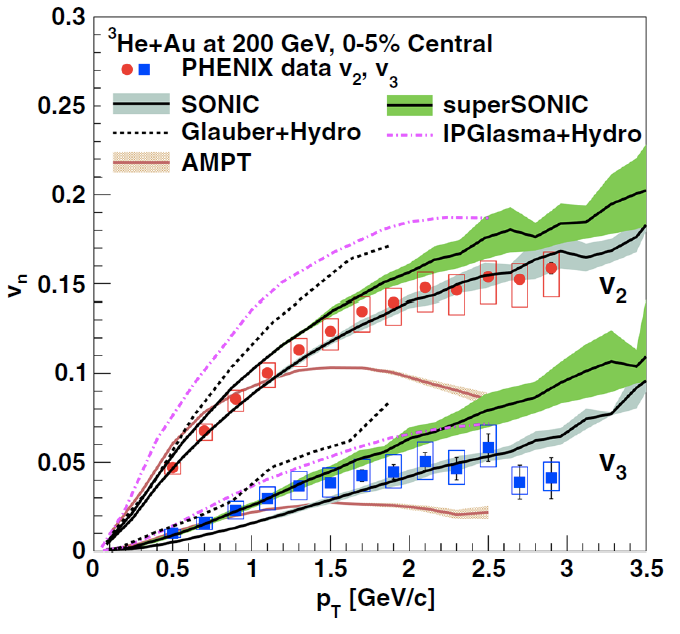 PHENIX, PRL 115 (2015) 142301
Sizable v3 contribution seen with 3He
—> Effect is driven by initial spatial configuration
v2 smallest for p+Au, as expected from geometry
γ: no interactions
RAA overview
RAA = 1
RAA < 1
ALICE:	PLB	720, 52; EPJ. C74, 3054
CMS:		 http://arxiv.org/abs/1410.4825 (Z0)   EPJ. C72, 1945; PLB 710, 256; PLB 715, 66
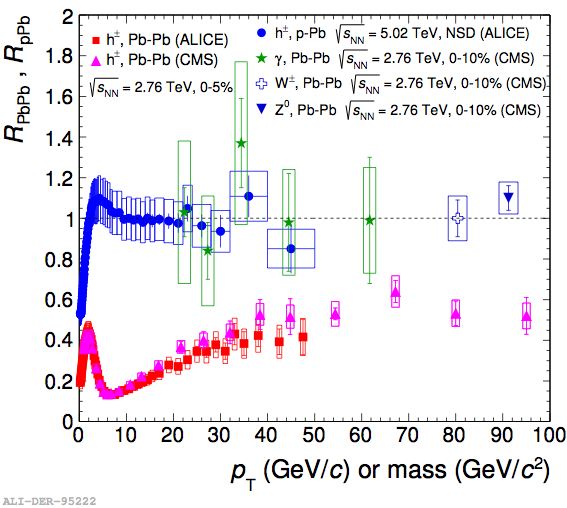 RAA < 1 for hadrons:
Parton energy loss
Hadrons: energy loss
RAA ≈ 1 for 𝛾, Z, W:
No energy loss for electromagnetic and weak probes
p+Pb: RpPb ≈ 1 at high pT
No/very small ‘cold nuclear matter’ effects on high-pT probes
Z-jet imbalance
CMS-PAS-HIN-15-013
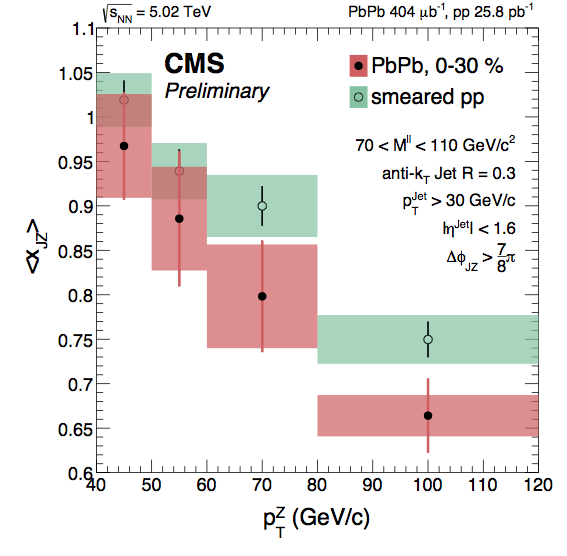 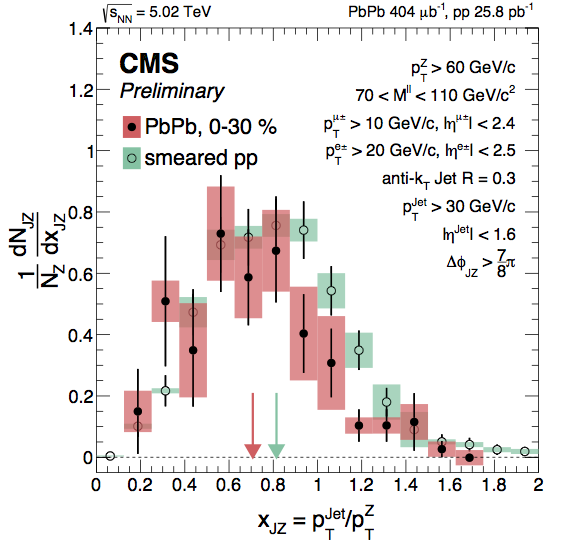 Recoil jet pT reduced by energy loss
Effect persists up to high pT
So how is the lost energy distributed?
Most results point towards
Relatively large loss: 5-10 GeV per jet
Distributed to large angles (R > 0.5) and soft particle production (few GeV)
This is dramatically different from vacuum jets:
Most energy carried by a small number of particles in the jet core R < 0.2
… But reconstructed jets in Pb—Pb events look quite similar to pp
Focus of the field: understanding this apparent paradox:
Measurements: new observables, e.g. jet shape
Modeling: event generators (JEWEL, YaJEM etc)
Theory: exploring multi-particle emission in QCD (anti-angular ordering, democratic splittings due to color flow, thermalisation etc)
Jet RAA comparison
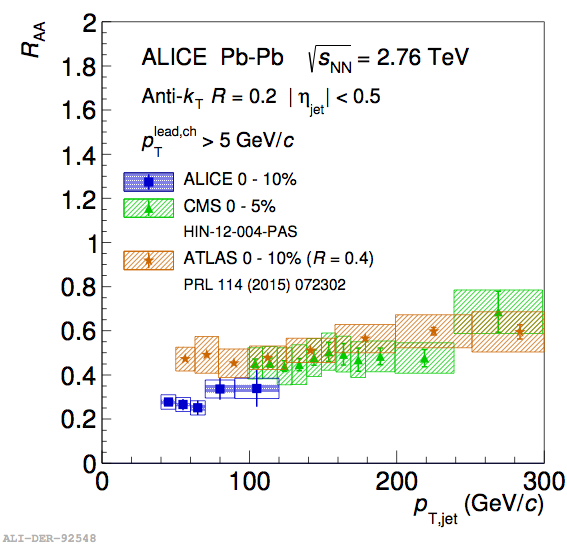 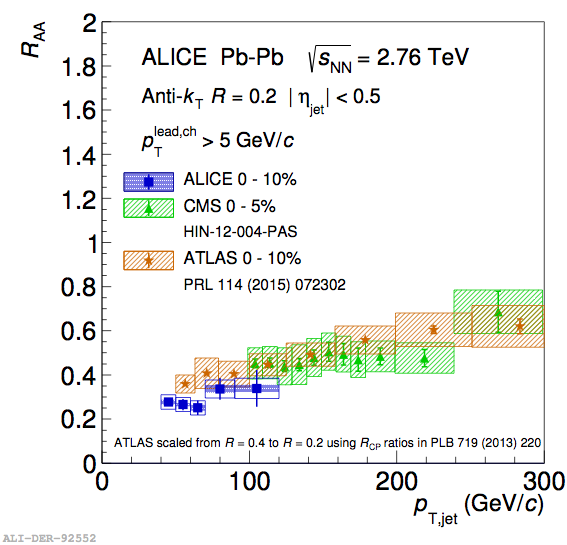 Good agreement between the experiments
Direct photons
Main expected sources:
High pT: hard scattering; quark-gluon Compton process
Low pT: thermal radiation
arXiv:1509.07324
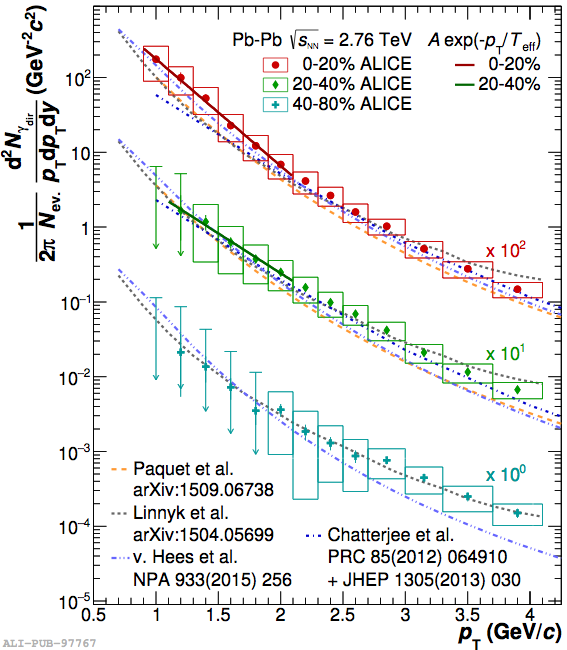 Excess at low pT in central collisions
indicates thermal photon production
Measure particle distribution inside jets on a jet-by-jet basis
Jet shapes
pT-dispersion
Radial moment (girth)
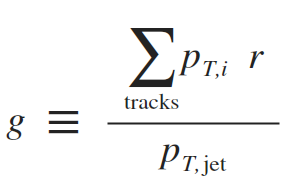 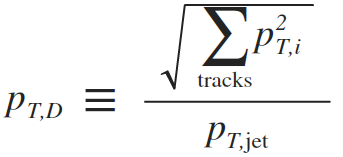 (Normalised) spread of pT
pT-weighted jet width
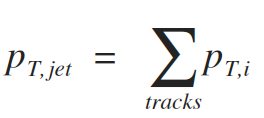 Anti-correlated with multiplicity
Large range of jet shape variables can be explored
So far, focused on two: 1 transverse, 1 longitudinal
Jet shapes: pT,D
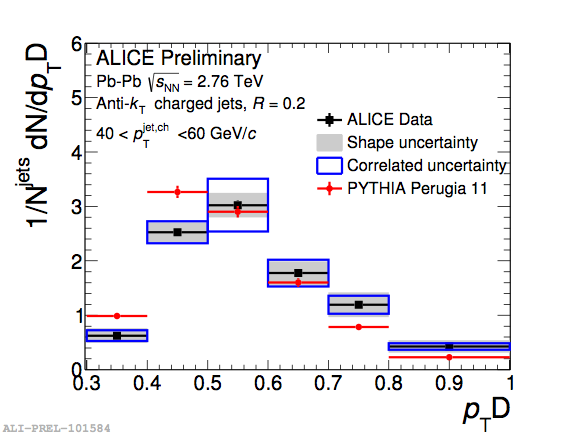 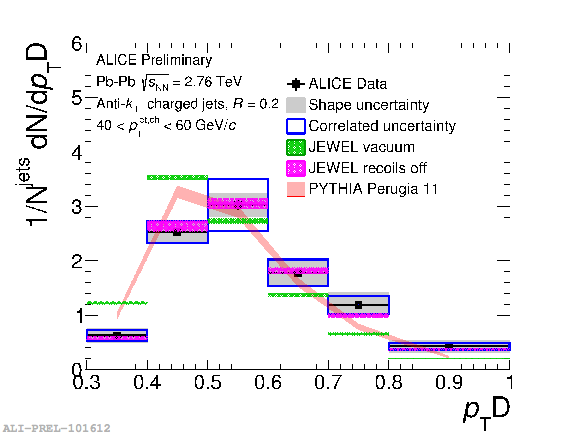 QM talk, Cunqueiro
JEWEL model showssimilar trend
pT,D slightly larger in Pb+Pb
than pp (PYTHIA)
Larger pT,D: smaller multiplicity and/or harder fragment distribution
MC tools: JEWEL
Publicly available
Zapp, Krauss, Wiedemann, arXiv:1212.1599
Elastic+radiative energy loss; follows BDMPS-Z in appropriate limitsMedium: Bjorken-expanding Glauber overlap
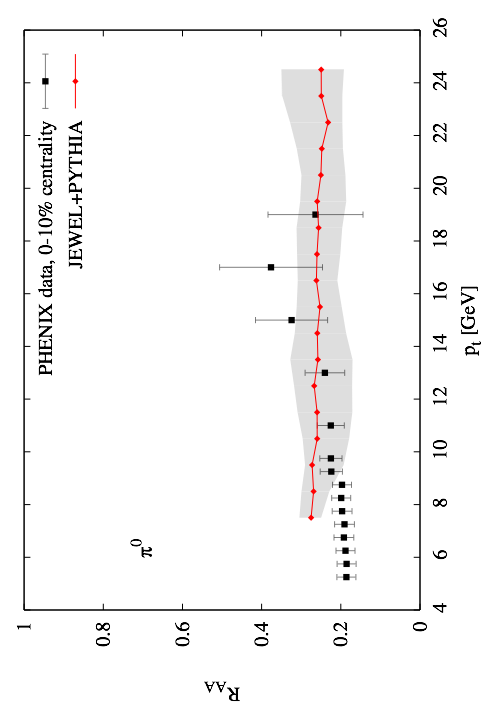 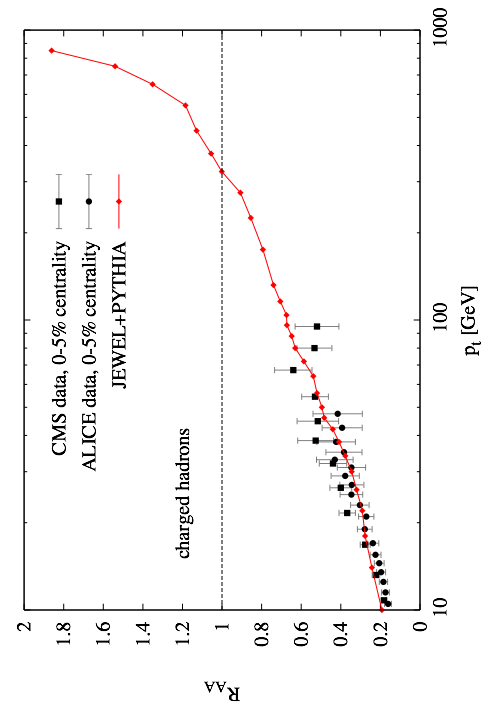 RHIC
LHC
Ti = 350 MeV @ 𝜏0 = 0.8 fm/c
Ti = 530 MeV @ 𝜏0 = 0.5 fm/c
Good agreement with JET collaboration values
Comparison to pQCD expectation
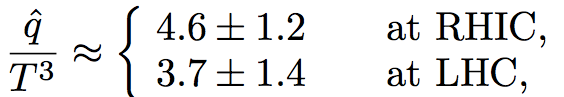 JET paper:
Burke et al, arXiv:1312.5003
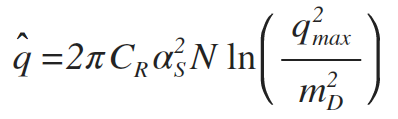 HTL expectation:
Arnold and Xiao, arXiv:0810.1026
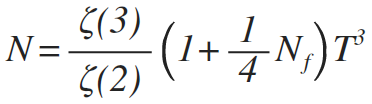 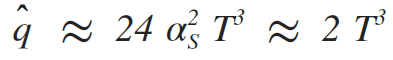 Constant depends on 𝛼s (took 𝛼s = 0.3) and jet E (via ln)
plus uncertainties due to assumptions, low momentum cut-off etc
Values found are in ‘reasonable agreement’ with pQCD estimate